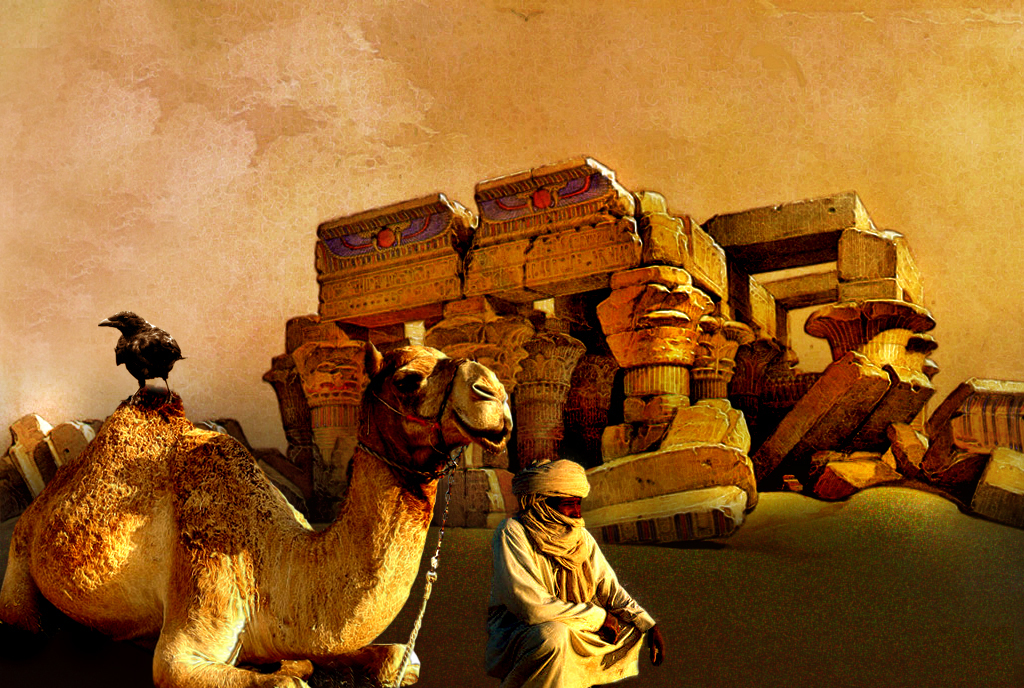 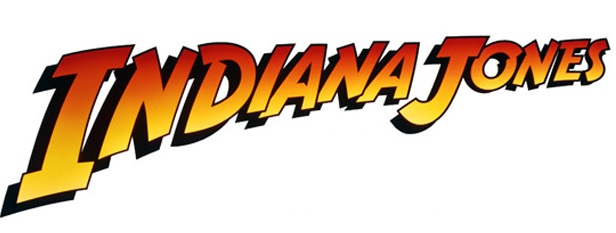 Hola soy Indiana Jones, ¿Quieres ayudarme en mi nueva aventura?
EN BUSCA DEL CÓDIGO PERDIDO
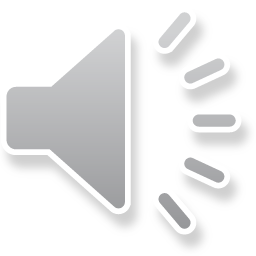 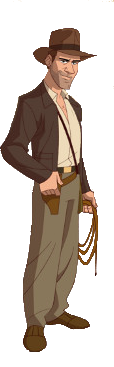 Para poder empezar esta aventura es necesario que tengas a mano un ábaco, lápiz y papel
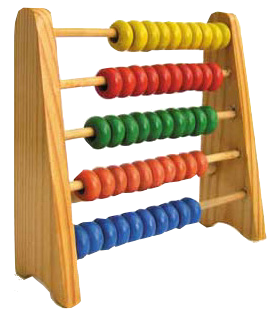 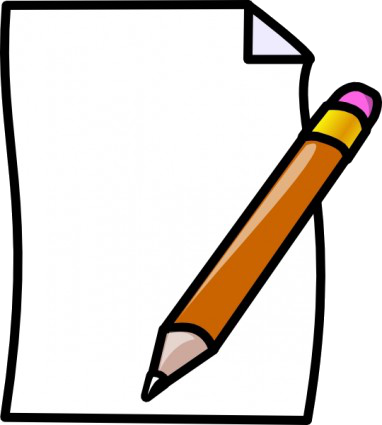 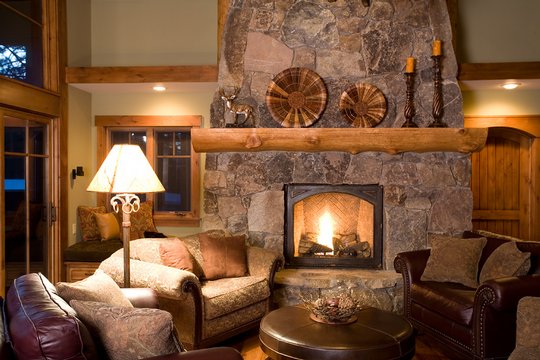 SALIR
¡¡Un fax!!, ¿Quién se habrá acordado de mi?
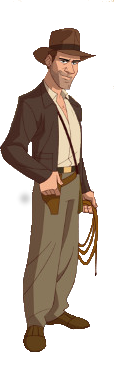 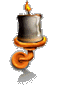 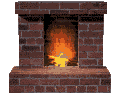 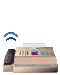 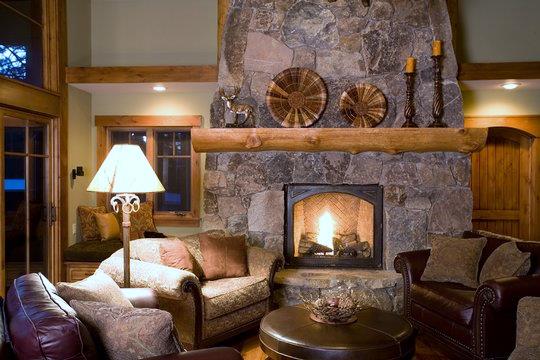 SALIR
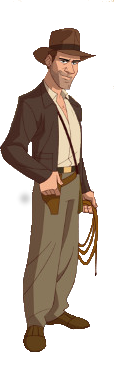 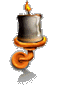 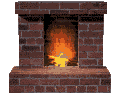 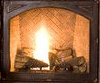 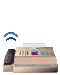 Querido hijo , te escribo para que vengas a mi casa urgentemente, no puedo decirte más hasta que no nos veamos .




Fdo . Henry Jones
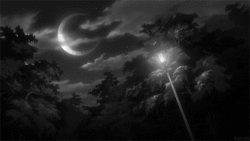 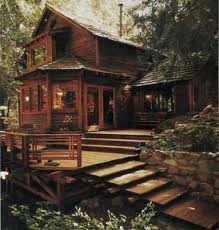 Entrar
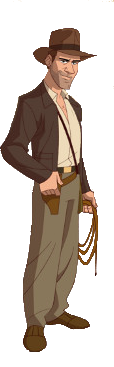 Jardín
Al camino
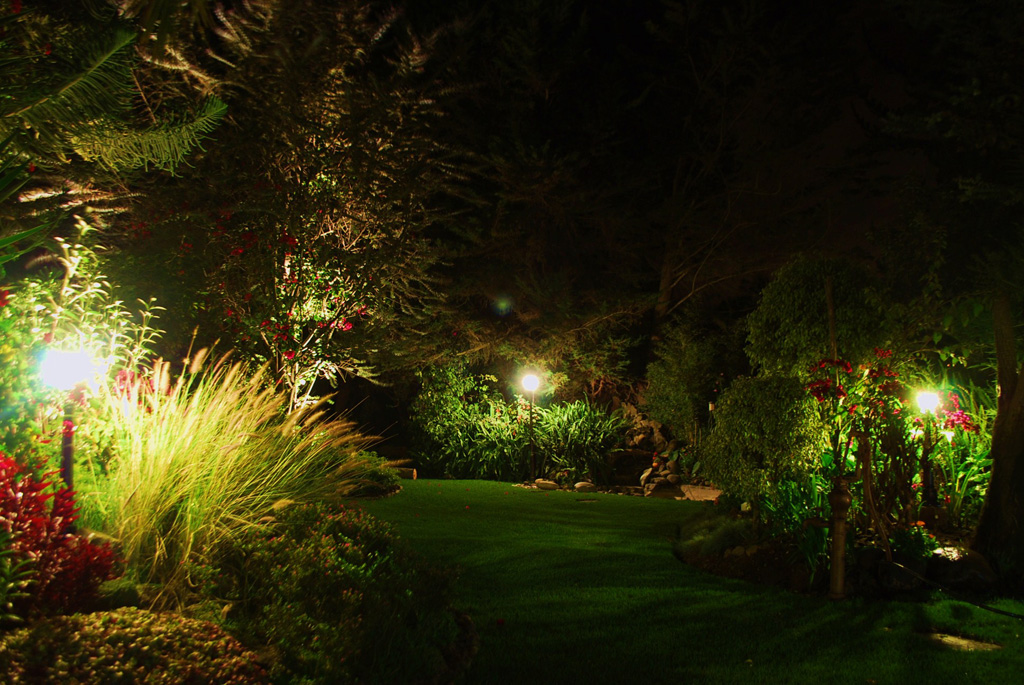 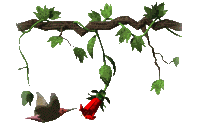 No es momento de relajarse en el jardín
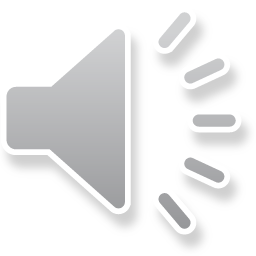 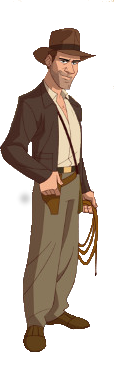 ATRÁS
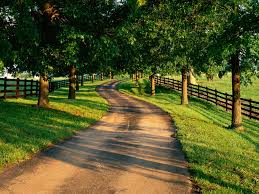 VER
VER
COGER LA MOTO
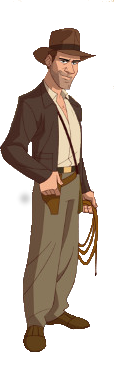 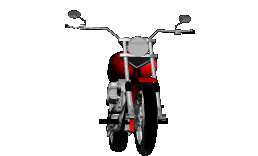 ATRÁS
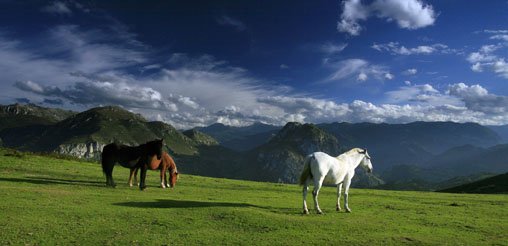 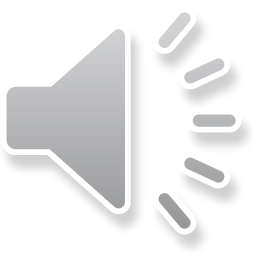 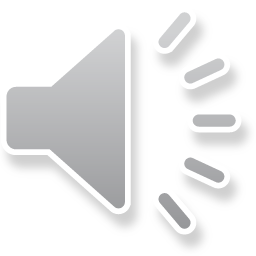 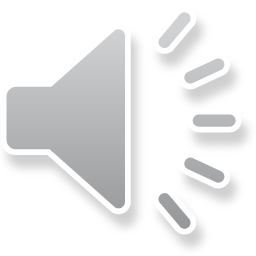 Bonito paisaje, pero parece que no haya nada interesante
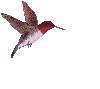 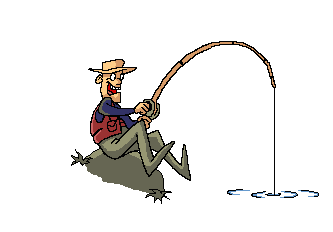 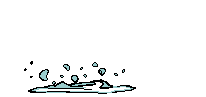 Hoy no voy a poder ir a pescar
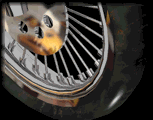 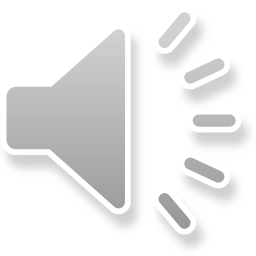 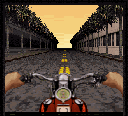 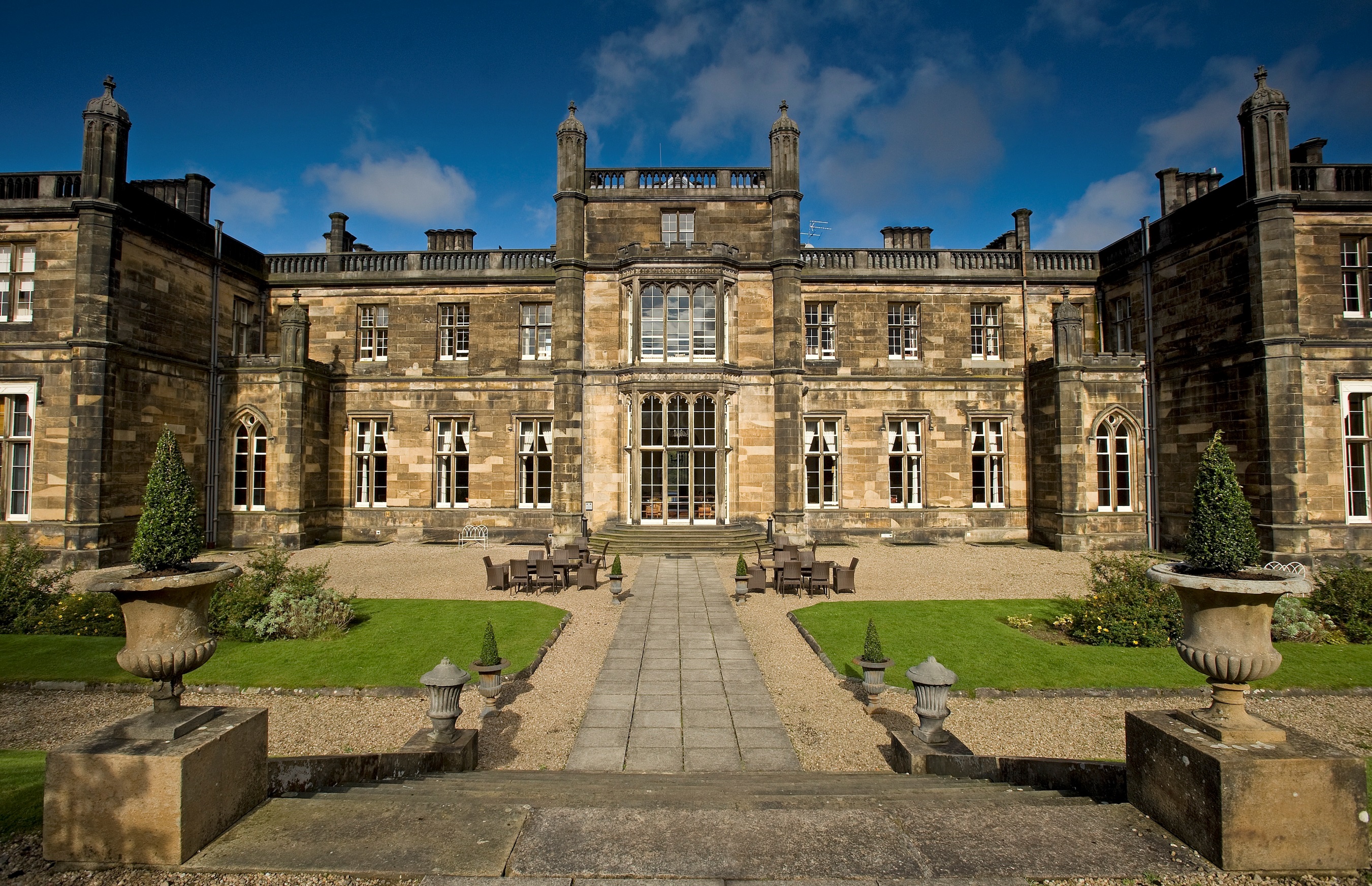 VER
ENTRAR
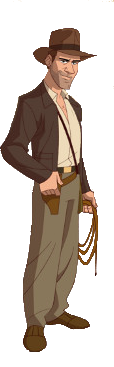 VER
VER
ATRÁS
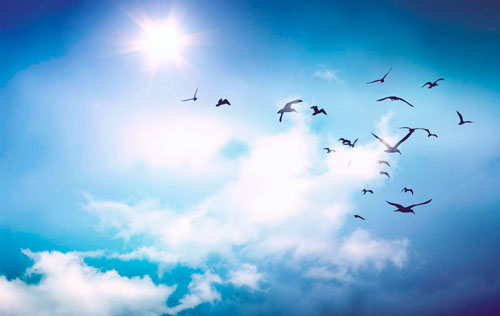 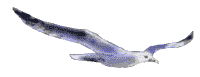 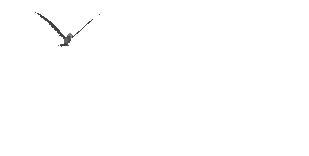 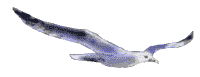 ATRÁS
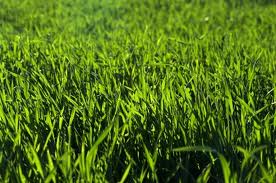 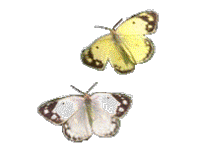 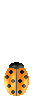 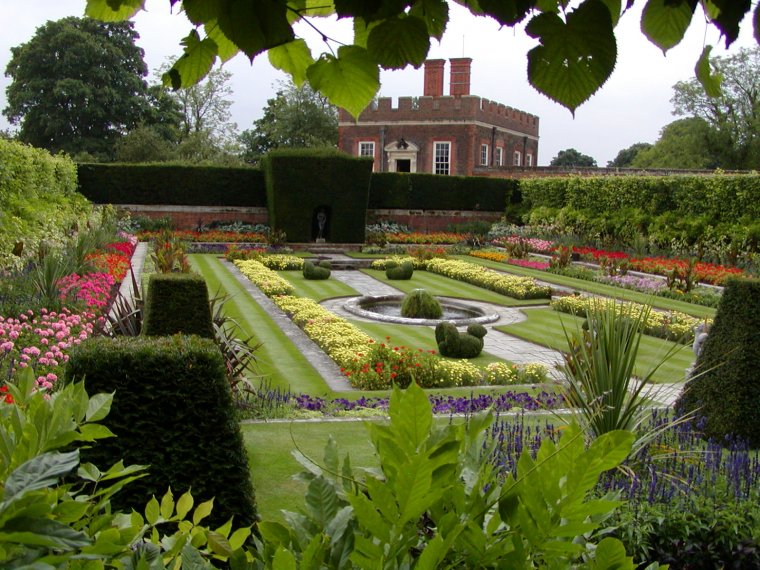 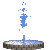 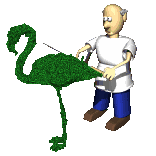 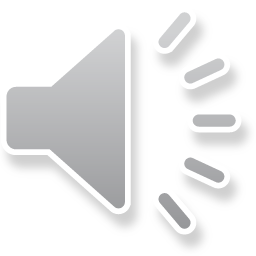 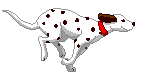 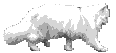 ATRÁS
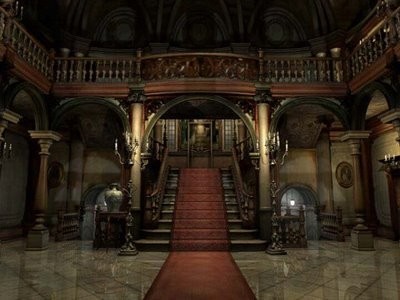 DESPACHO
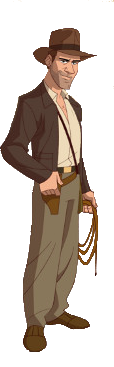 COMEDOR
BIBLIOTECA
ATRÁS
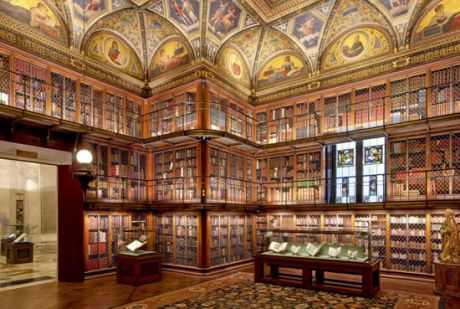 Aquí no hay nadie
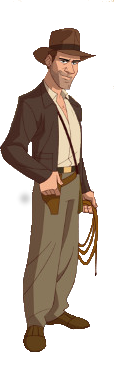 ATRÁS
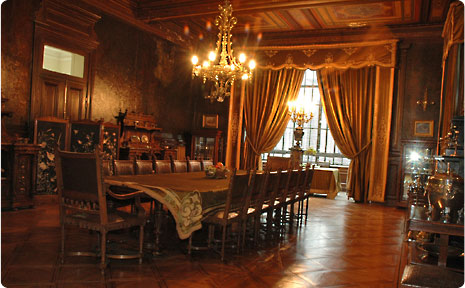 Parece que no hay nadie, seguiré buscando
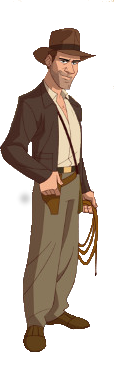 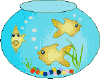 ATRÁS
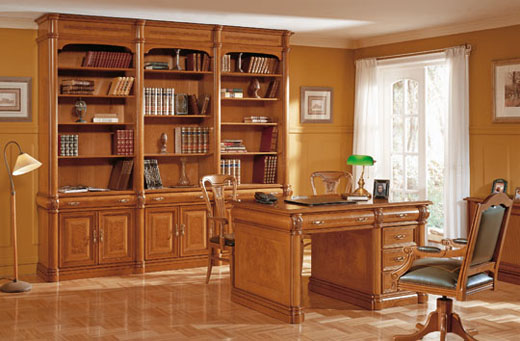 Muy bien padre, que querías de mi con tanta urgencia
Ok, ¿Dónde tengo que ir exactamente?
Necesito que busques un código secreto para poder descifrar un nuevo fragmento de la piedra 
Rosetta
Hola hijo, ¿Qué tal estas?
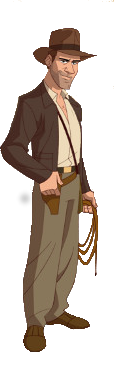 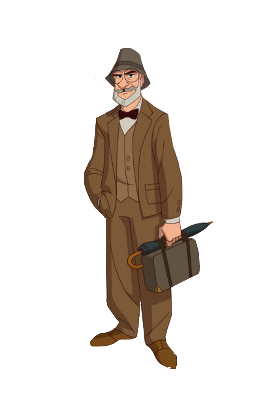 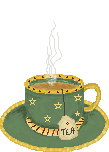 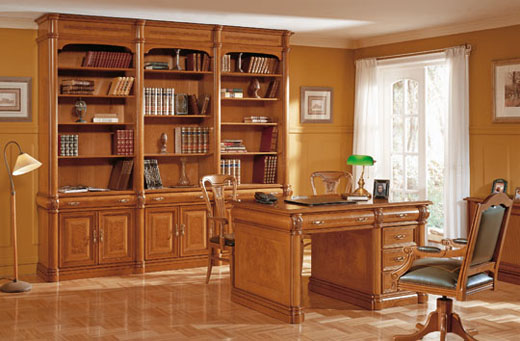 EL PRIMER DESTINO ES….
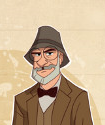 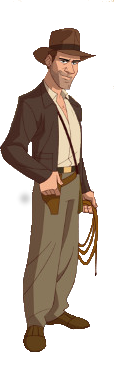 EGIPTO
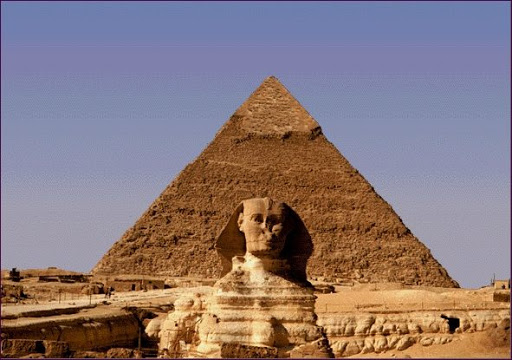 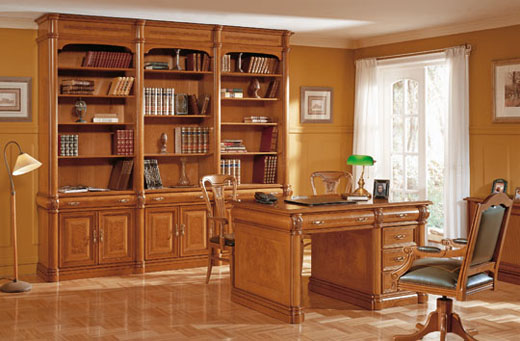 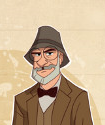 ¿Cómo quieres ir ?
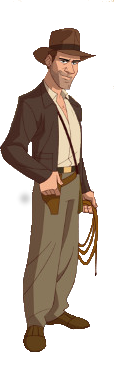 Avión
EGIPTO
A pie
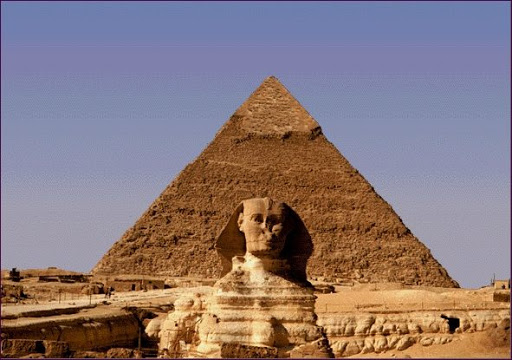 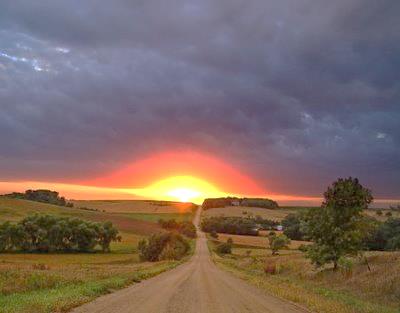 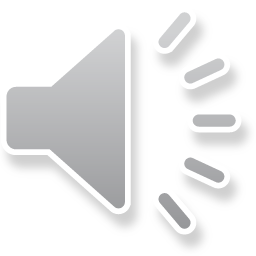 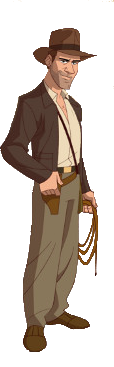 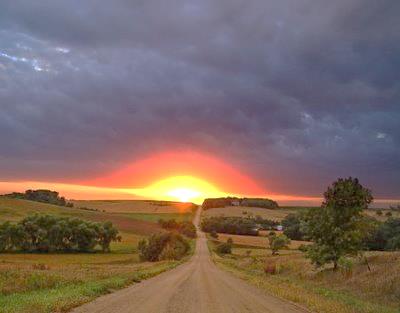 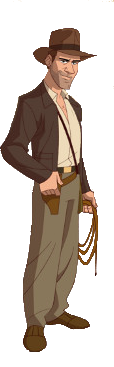 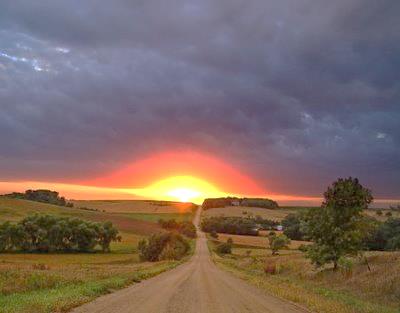 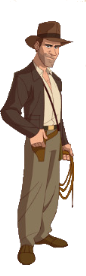 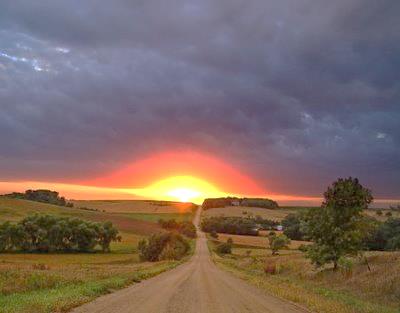 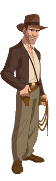 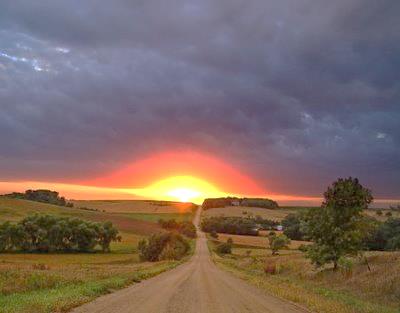 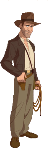 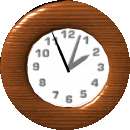 Unas horas más tarde
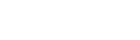 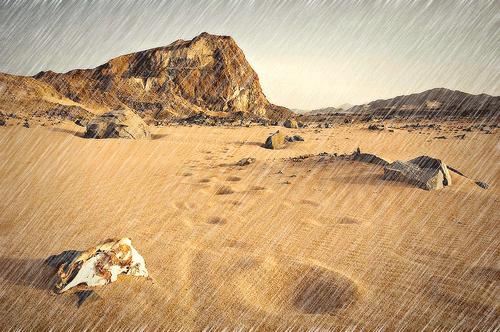 Tú opción resulta algo agotadora creo que voy a optar por ir en  avión.
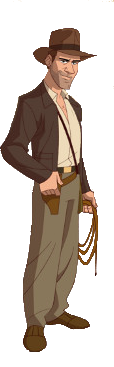 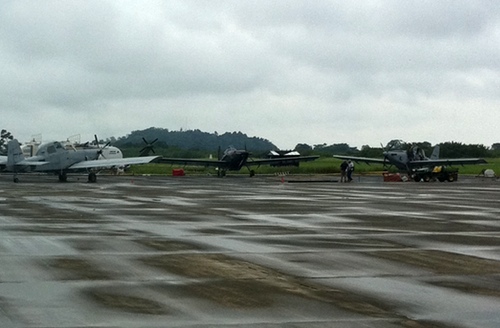 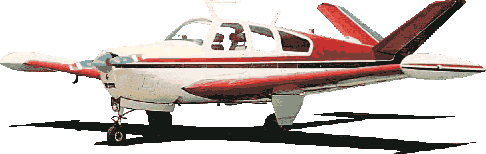 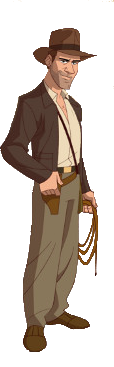 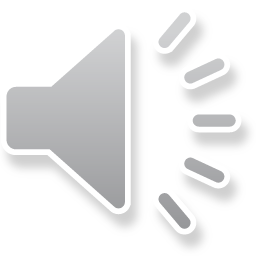 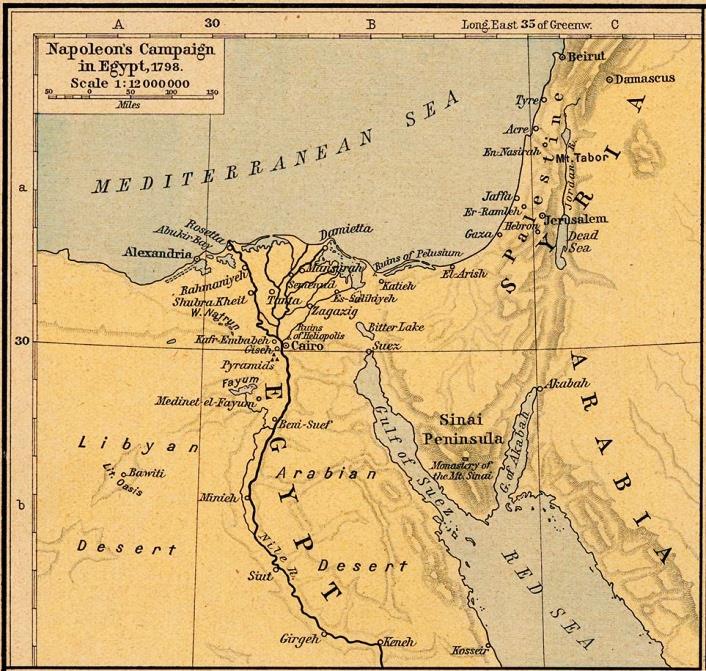 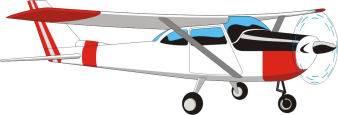 EGIPTO
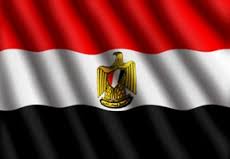 A orillas del Nilo, hace 4500 años nace una de las civilizaciones de la historia de la humanidad. Los Faraones mandaron hacer  construcciones inimaginables, jeroglíficos y su propio sistema de numeración. 

Una de las grandes maravillas de esta civilización es:
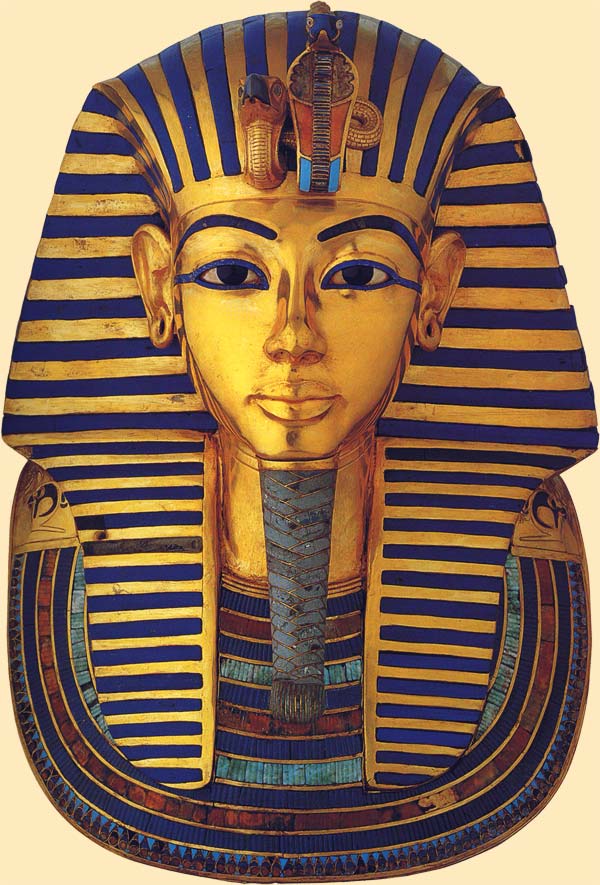 EGIPTO
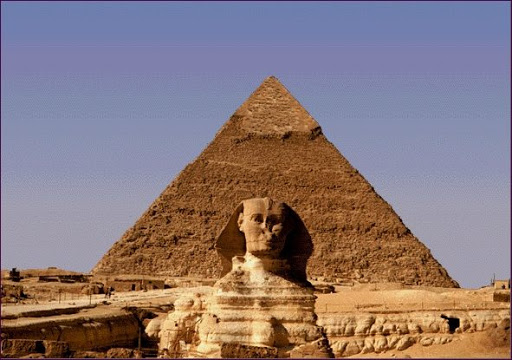 La Piramide de Keops
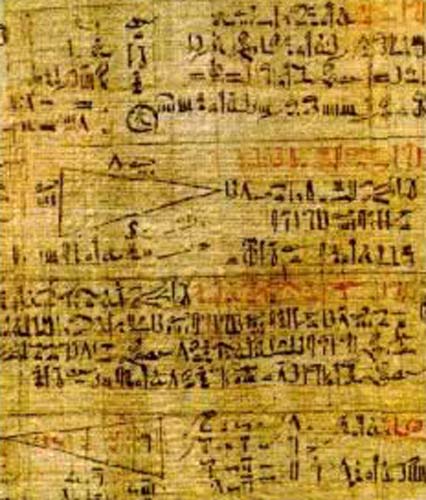 EGIPTO
El papiro de Ahmnes es un libro donde se encuentran diferentes problemas matemáticos egipcios. Allí encontraras el primer número del código secreto
En esta primera aventura deberás superar los diferentes retos hasta llegar al interior de la pirámide de Keops, donde se esconde el papiro de Ahmnes
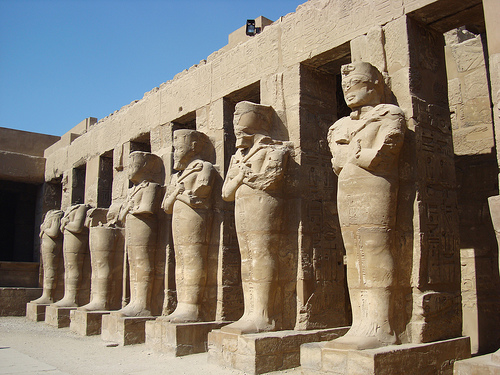 EGIPTO
Antes de nada debes adquirir los siguientes conocimientos para avanzar en tu aventura
Sistema de numeración egipcio
Reglas
Los egipcios utilizaron un sistema aditivo, que acumulaba los símbolos hasta completar el número, no requiriendo ningún orden, aunque existen determinadas posiciones preferidas
Este sistema permite representar mediante un símbolo diferente cada unidad, decena, centena , millar diez millares y un millón. 
Se pueden utilizar tantas grafías como sean necesarias.
Es indiferente el orden con que se escriban
A veces el orden se guía por criterios estéticos
Cuando realices algún ejercicio debes tener en cuenta que puedes remplazar unos por otros 
 ││││││││││ = ∩
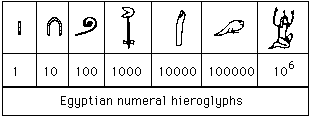 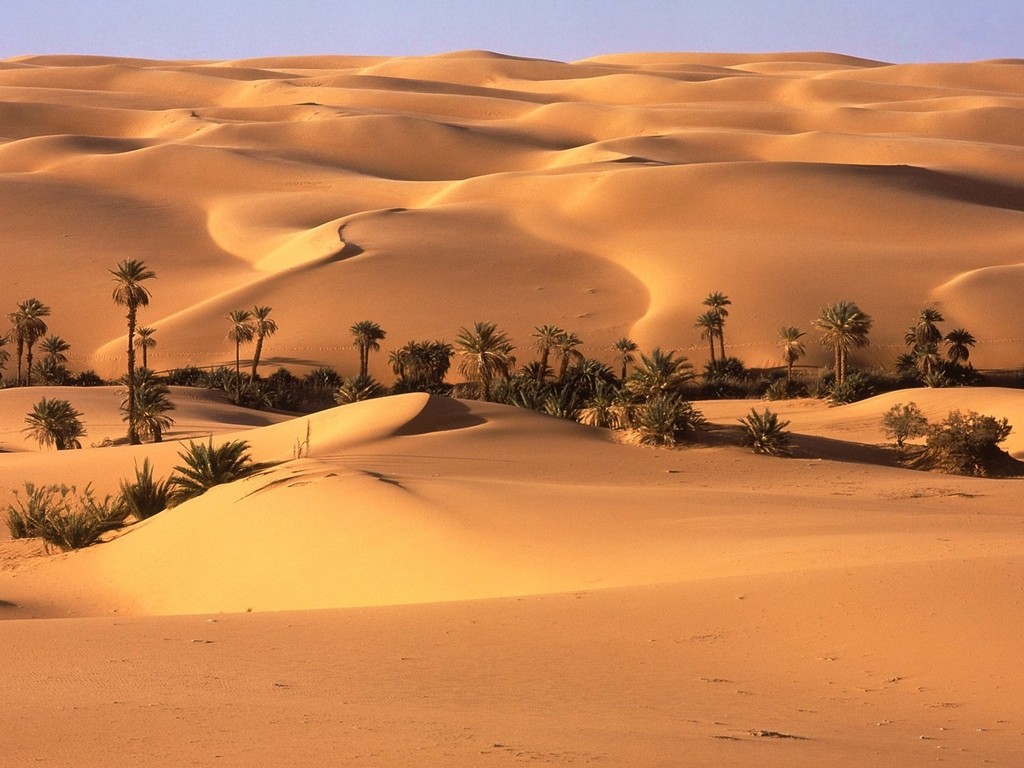 MUNDO 1 EGIPTORETO 1
¿Cuántos kilómetros faltan para llegar a la gran pirámide?
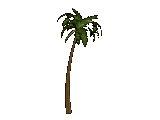 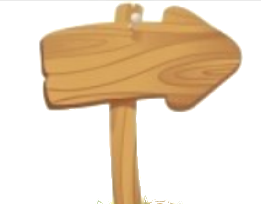 A Keops
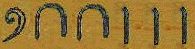 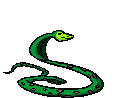 123                102                232                   321
¡¡HAS FALLADO!!
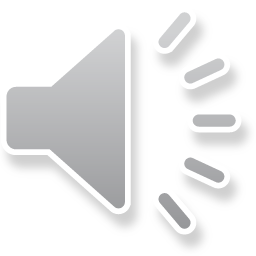 EGIPTO
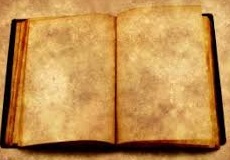 Reglas

Este sistema permite representar mediante un símbolo diferente cada unidad, decena, centena , millar diez millares y un millón. 
Se pueden utilizar tantas grafías como sean necesarias.
Es indiferente el orden con que se escriban
A veces el orden se guía por criterios estéticos
Cuando realices algún ejercicio debes tener en cuenta que puedes remplazar unos por otros 
 ││││││││││ = ∩
LIBRO DE CONSULTAS
Los egipcios utilizaron un sistema aditivo, que acumulaba los símbolos hasta completar el número, no requiriendo ningún orden, aunque existen determinadas posiciones preferidas
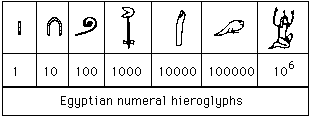 MUNDO 1 EGIPTO RETO 2
El camino por el desierto se hace en caravana formada por                                        camellos y                                      dromedarios  ,  si los              hombres van cada uno en un animal y los demás llevan la carga. ¿ Cuántos animales portean la carga?
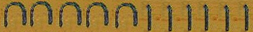 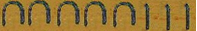 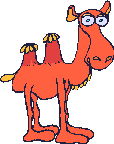 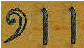 7                  3                 9                 2
¡¡HAS FALLADO!!
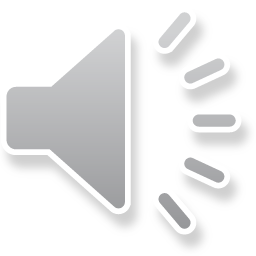 EGIPTO
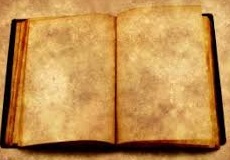 Reglas

Este sistema permite representar mediante un símbolo diferente cada unidad, decena, centena , millar diez millares y un millón. 
Se pueden utilizar tantas grafías como sean necesarias.
Es indiferente el orden con que se escriban
A veces el orden se guía por criterios estéticos
Cuando realices algún ejercicio debes tener en cuenta que puedes remplazar unos por otros 
 ││││││││││ = ∩
LIBRO DE CONSULTAS
Los egipcios utilizaron un sistema aditivo, que acumulaba los símbolos hasta completar el número, no requiriendo ningún orden, aunque existen determinadas posiciones preferidas
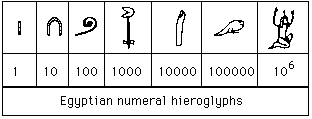 MUNDO 1 EGIPTORETO 3
Llegaste a la gran pirámide Keops, sirvió como tumba del faraón Keops de la dinastía IV, se estima que se construyo entre los años 
                                               

                 y 


¿Entre que fechas se construyó?
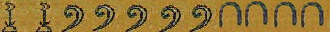 SABÍAS QUÉ
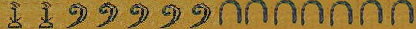 2540 y 2570      254 y 257       2504  2507        2054 y 2057
¿ SABÍAS QUÉ?
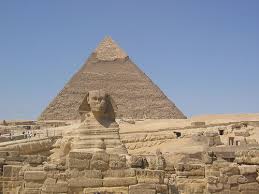 La Gran pirámide de Guiza es la más antigua de las Siete maravillas del mundo y la única que aún perdura, además de ser la mayor de las pirámides de Egipto. Sirvió como tumba para el faraón Jufu, conocido también por su nombre en griego, Keops, en la dinastía IV. El arquitecto de dicha obra fue Hemiunu.

La fecha estimada de terminación de la construcción de la Gran Pirámide es alrededor de 2570 a. C., siendo la primera y mayor de las tres grandes pirámides de la Necrópolis de Guiza, situada en las afueras de El Cairo, en Egipto
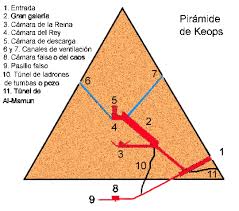 ¡¡HAS FALLADO!!
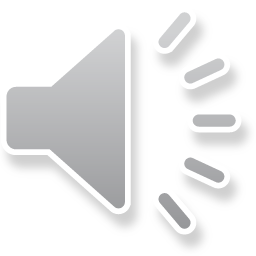 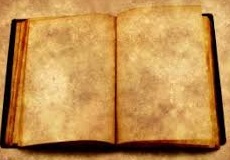 EGIPTO
LIBRO DE CONSULTAS
Reglas

Este sistema permite representar mediante un símbolo diferente cada unidad, decena, centena , millar diez millares y un millón. 
Se pueden utilizar tantas grafías como sean necesarias.
Es indiferente el orden con que se escriban
A veces el orden se guía por criterios estéticos
Cuando realices algún ejercicio debes tener en cuenta que puedes remplazar unos por otros 
 ││││││││││ = ∩
Los egipcios utilizaron un sistema aditivo, que acumulaba los símbolos hasta completar el número, no requiriendo ningún orden, aunque existen determinadas posiciones preferidas
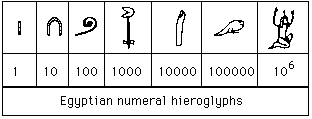 RETO 4
La pirámide tenía una altura original de                                     Metros      pero se redujo        
debido a una erosión. 
¿Cuánto metros mide en la actualidad?
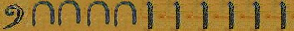 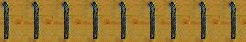 137                    125                97                  173
¡¡HAS FALLADO!!
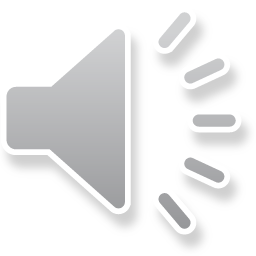 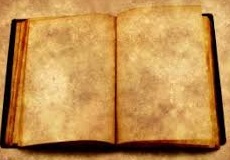 EGIPTO
Reglas

Este sistema permite representar mediante un símbolo diferente cada unidad, decena, centena , millar diez millares y un millón. 
Se pueden utilizar tantas grafías como sean necesarias.
Es indiferente el orden con que se escriban
A veces el orden se guía por criterios estéticos
Cuando realices algún ejercicio debes tener en cuenta que puedes remplazar unos por otros 
 ││││││││││ = ∩
LIBRO DE CONSULTAS
Los egipcios utilizaron un sistema aditivo, que acumulaba los símbolos hasta completar el número, no requiriendo ningún orden, aunque existen determinadas posiciones preferidas
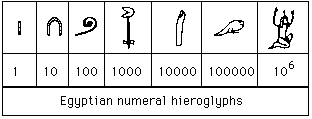 LO CONSEGUISTE. YA TIENES EN TU PODER EL PAPIRO DE AHMNES, CON EL PRIMER NUMERO DEL CÓDIGO
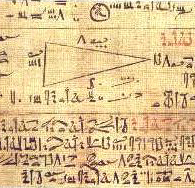 CÓDIGO = 3
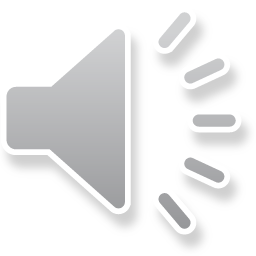 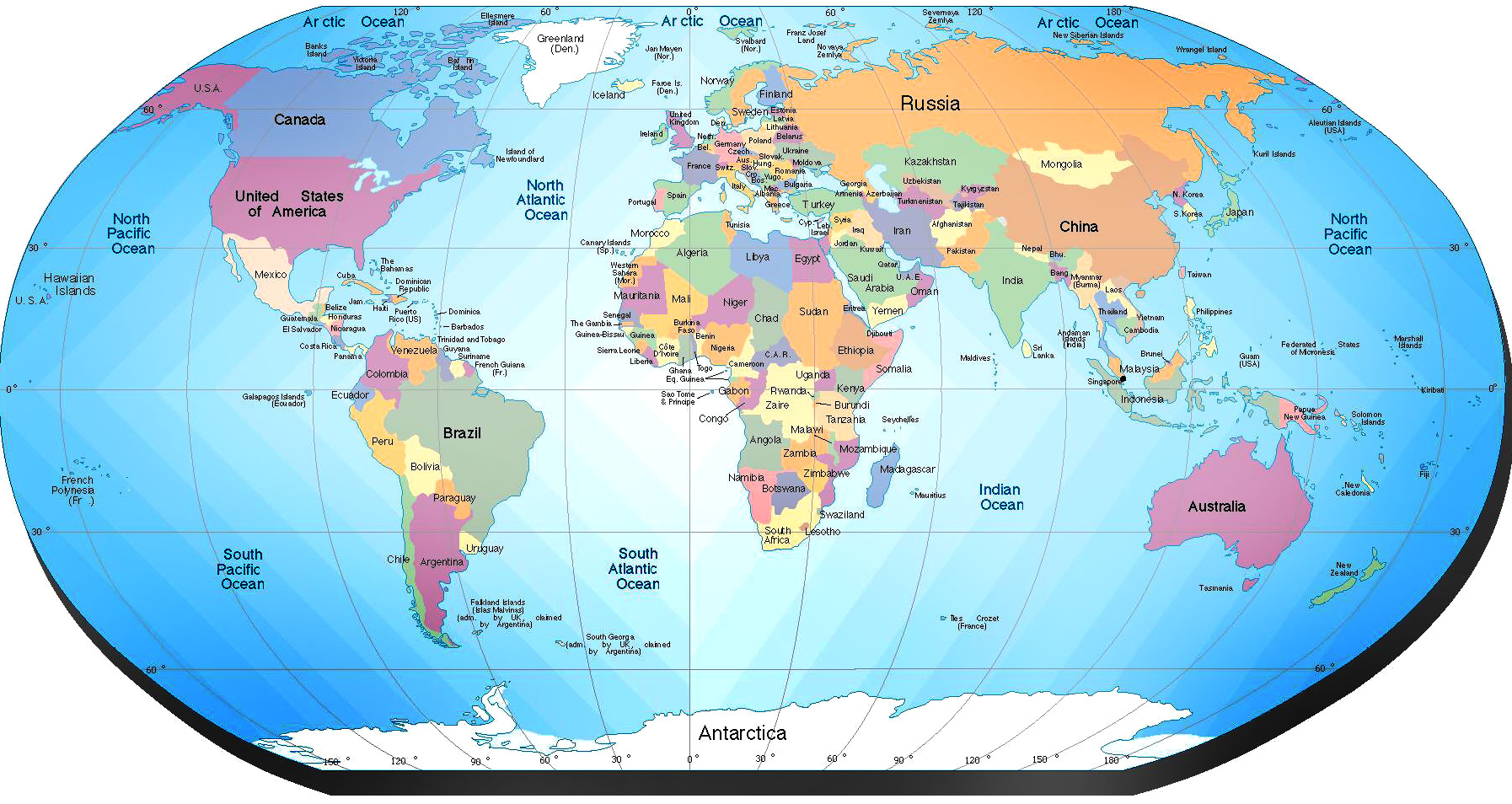 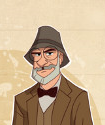 EL SEGUNDO DESTINO ES ...
CHINA
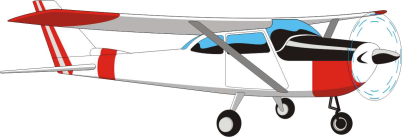 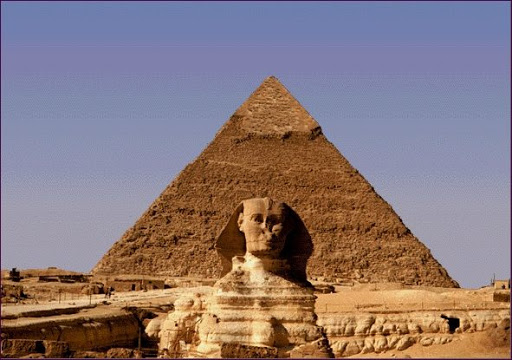 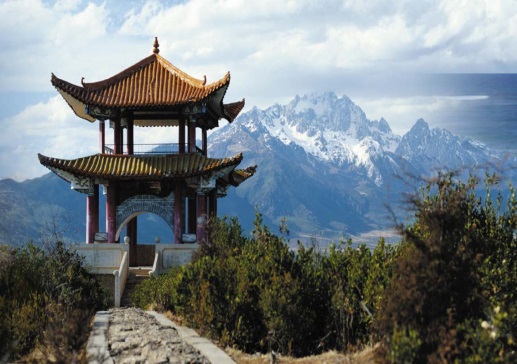 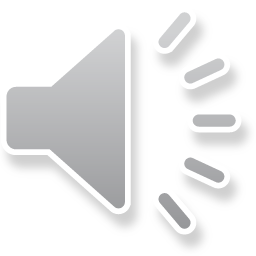 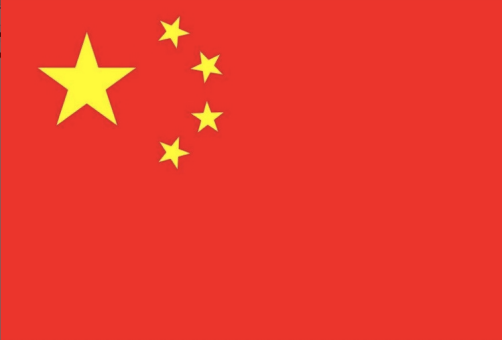 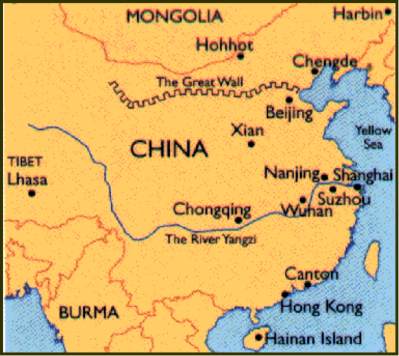 CHINA
En una región fértil surge esta antigua civilización oriental que ha sobrevivido 4000 años. Sus grandes obras de ingeniería se complementaron con la construcción de una gran obra defensiva:
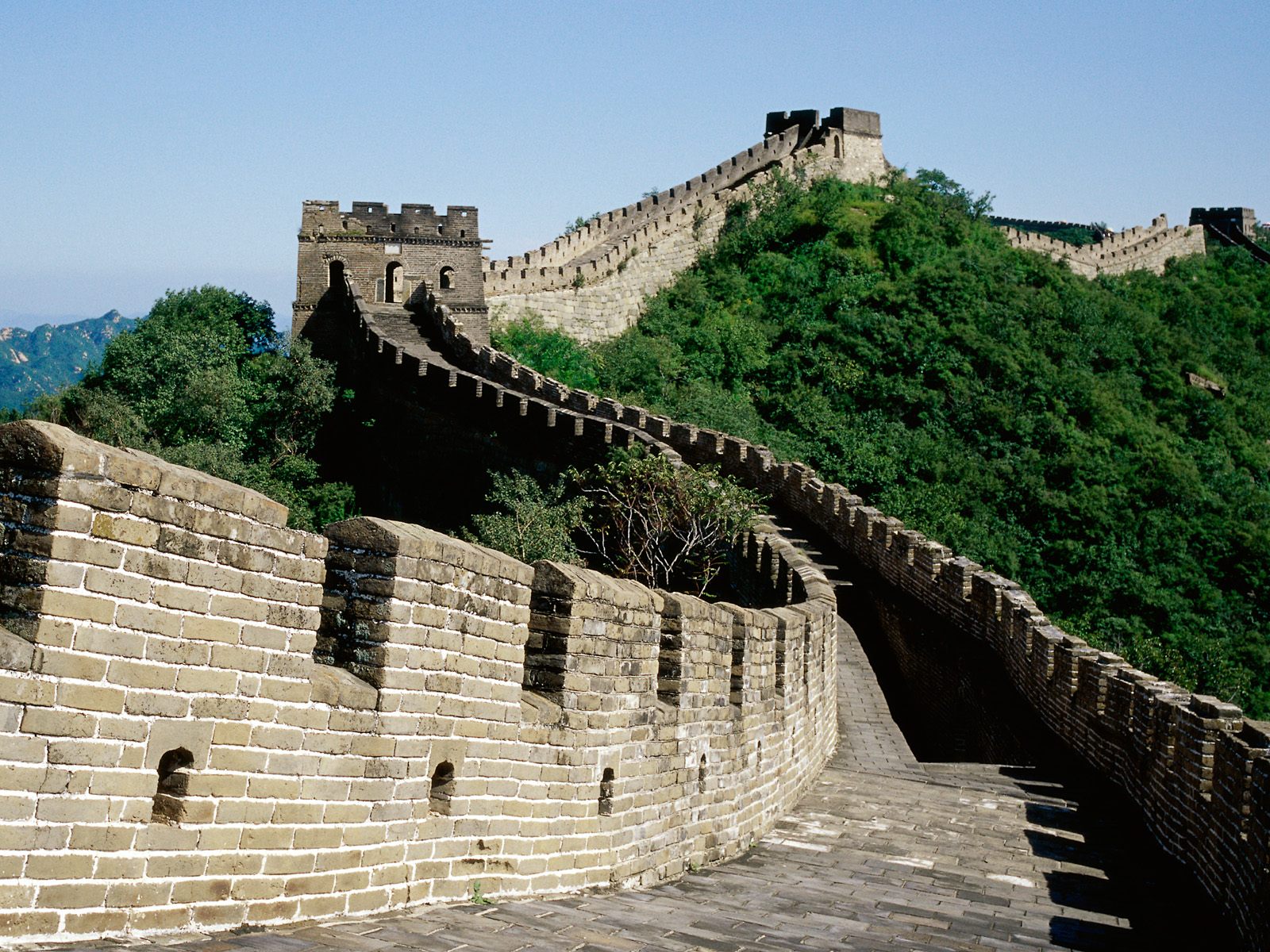 La gran muralla china
En China el emperador Quin Shi Huang en el año 212 A.C ordenó que todos los libros de su estado fueran quemados. Como consecuencia se conoce muy poco de la matemática China ancestral, uno de los pocos libros que sobrevivió fue I CHING.

Deberás recuperarlo para poder obtener el siguiente número del código.
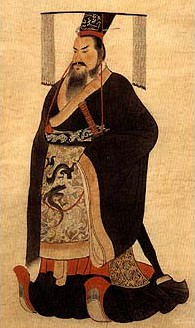 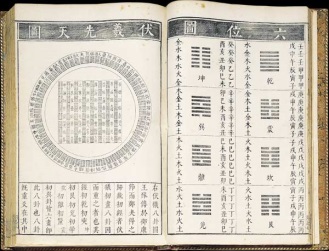 CHINA
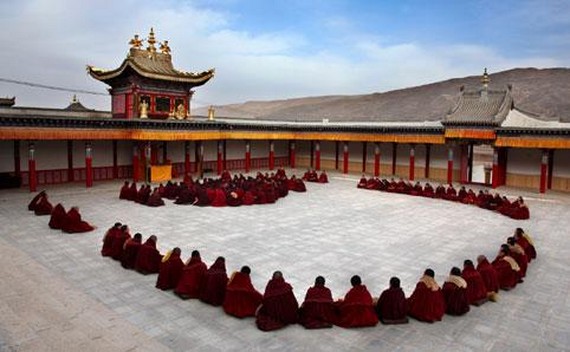 Debes adquirir los siguientes conocimientos para avanzar en tu aventura
SISTEMA DE NUMERACIÓN CHINO
El sistema de numeración chino es un sistema hibrido , utiliza el principio aditivo y multiplicativo.

Es un sistema decimal que se usa las unidades y las distintas potencias de 10 cuyas grafías aparecen en la foto.

Reglas
 
Se utilizan los distintos números hasta el diez, centenas y millar.
Para formar el resto, aplicamos el principio multiplicativo representando. Ejemplo 20= 2x10 

 
El orden en la escritura es fundamental para evitar confusiones como 45 ó 54.
Tradicionalmente se escriben de arriba abajo, aunque también se escriben de izquierda a derecha.
No es necesario el símbolo para el cero, siempre se utilizan todas las grafías.
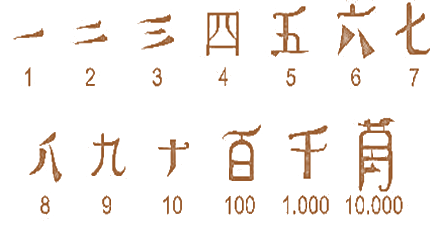 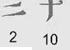 MUNDO 2 ChinaRETO 1
La gran muralla china se construyó entre el siglo       a.c y  el siglo        d.c. ¿Cuántos siglos tardo en construirse?
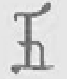 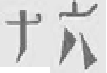 11                    9                    25                   8
¡¡HAS FALLADO!!
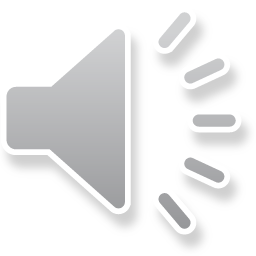 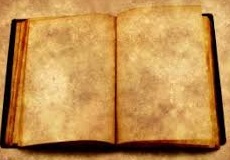 CHINA
LIBRO DE CONSULTAS
El sistema de numeración chino es un sistema hibrido , utiliza el principio aditivo y multiplicativo. 

Es un sistema decimal que se usa las unidades y las distintas potencias de 10 cuyas grafías aparecen en la foto

Reglas.

Se utilizan los distintos números hasta el diez para formar la decena, centena y millar, aplicando el principio multiplicativo representando  8x1000 - 8.000.
El orden en la escritura es fundamental para evitar confusiones como 45 ó 54.
Tradicionalmente se escriben de arriba abajo, aunque también se escriben de izquierda a derecha.
No es necesario el símbolo para el cero, siempre se utilizan todas las grafías.
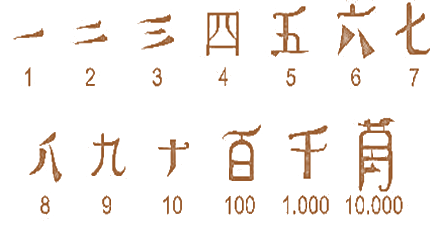 MUNDO 2 ChinaRETO 2
La gran muralla china tiene                       km.

¿Cuántos metros tiene?
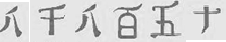 8.850.000          8.850               9.950             9.950.000
¡¡HAS FALLADO!!
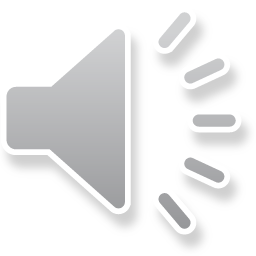 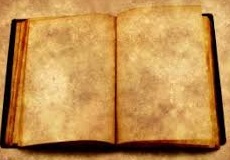 CHINA
LIBRO DE CONSULTAS
El sistema de numeración chino es un sistema hibrido , utiliza el principio aditivo y multiplicativo. 

Es un sistema decimal que se usa las unidades y las distintas potencias de 10 cuyas grafías aparecen en la foto

Reglas.

Se utilizan los distintos números hasta el diez para formar la decena, centena y millar, aplicando el principio multiplicativo  para el resto. representando  8x1000 - 8.000.
El orden en la escritura es fundamental para evitar confusiones como 45 ó 54.
Tradicionalmente se escriben de arriba abajo, aunque también se escriben de izquierda a derecha.
No es necesario el símbolo para el cero, siempre se utilizan todas las grafías.
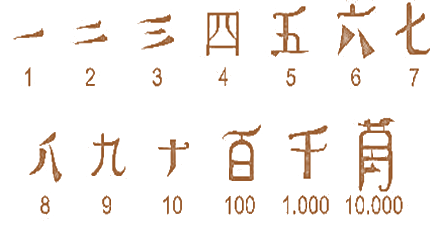 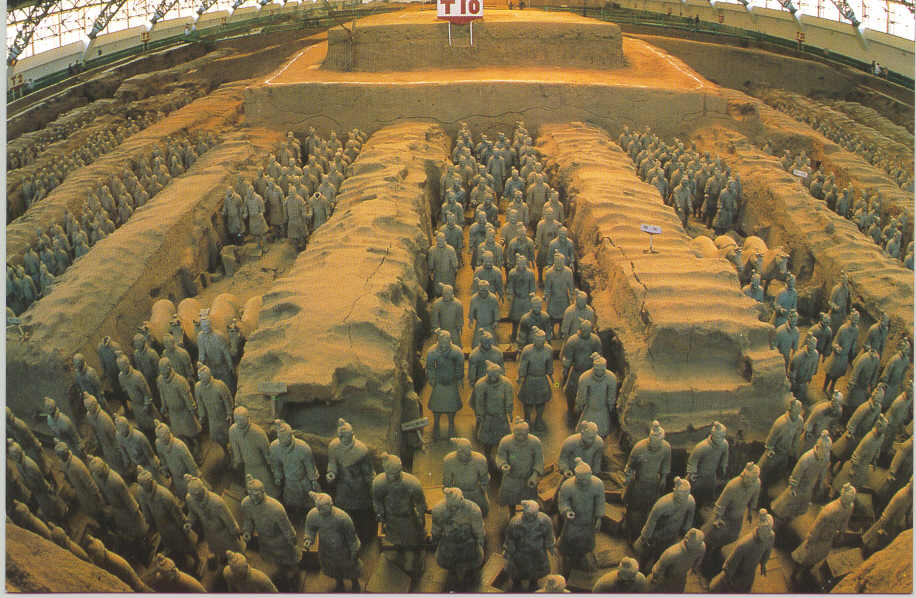 MUNDO 2 ChinaRETO 3
Varios años antes de morir Qin Shi Huang, mando construir siete mil soldados terracota que lo acompañarían durante la eternidad. ¿Cuál es la grafía en numeros chinos de 7.000?
SABÍAS QUÉ
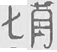 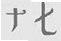 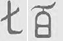 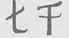 ¿ SABÍAS QUÉ?
GUERREROS TERRACOTA

	Los Guerreros de terracota son un conjunto de más de 8000 figuras de guerreros y caballos a tamaño real, que fueron enterradas cerca del autoproclamado primer emperador de China de la Dinastía Qin, Quin Shi Huang, 
en 210-209 a.C dentro del Mausoleo de Qin Shi Huang.

Fueron descubiertas, durante unas obras para el abastecimiento de agua, en marzo de 1974 cerca de Xi'an, provincia de Shaanxi, . 

Desde el año 1987 están considerados como Patrimonio de la Humanidad por la Unesco.
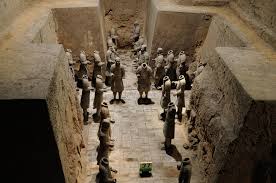 ¡¡HAS FALLADO!!
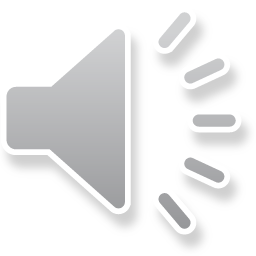 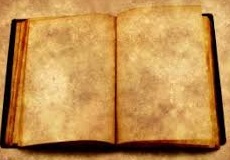 CHINA
LIBRO DE CONSULTAS
El sistema de numeración chino es un sistema hibrido , utiliza el principio aditivo y multiplicativo. 

Es un sistema decimal que se usa las unidades y las distintas potencias de 10 cuyas grafías aparecen en la foto

Reglas.

Se utilizan los distintos números hasta el diez para formar la decena, centena y millar, aplicando para el resto el principio multiplicativo representando  8x1000 - 8.000.
El orden en la escritura es fundamental para evitar confusiones como 45 ó 54.
Tradicionalmente se escriben de arriba abajo, aunque también se escriben de izquierda a derecha.
No es necesario el símbolo para el cero, siempre se utilizan todas las grafías.
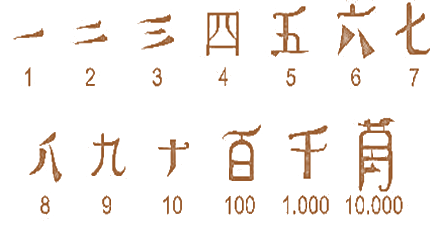 MUNDO 2 ChinaRETO 4
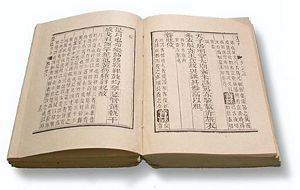 Leibniz fue el creador del sistema binario moderno a finales del siglo XVII , que entre otros, hoy utilizan los ordenadores. Dicho sistema binario solo contiene dos numeros (1 y 0). Cuando Leibniz conoció el I Ching quedó convencido de que los chinos conocían dicho sistema binario desde hacia por lo menos  2500 años. Pon ese número en el sistema numérico chino.
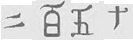 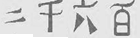 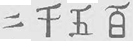 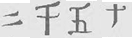 ¡¡HAS FALLADO!!
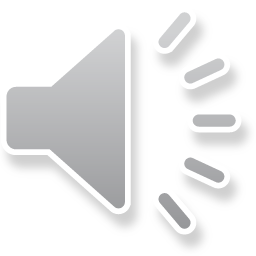 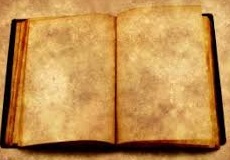 CHINA
LIBRO DE CONSULTAS
El sistema de numeración chino es un sistema hibrido , utiliza el principio aditivo y multiplicativo. 

Es un sistema decimal que se usa las unidades y las distintas potencias de 10 cuyas grafías aparecen en la foto

Reglas.

Se utilizan los distintos números hasta el diez para formar la decena, centena y millar, aplicando para el resto el principio multiplicativo representando  8x1000 - 8.000.
El orden en la escritura es fundamental para evitar confusiones como 45 ó 54.
Tradicionalmente se escriben de arriba abajo, aunque también se escriben de izquierda a derecha.
No es necesario el símbolo para el cero, siempre se utilizan todas las grafías.
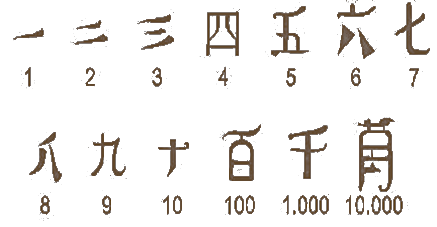 LO CONSEGUISTE. YA TIENES EN TU PODER EL LIBRO  I CHING, CON EL SEGUNDO NUMERO DEL CÓDIGO
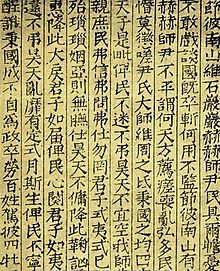 CÓDIGO = 9
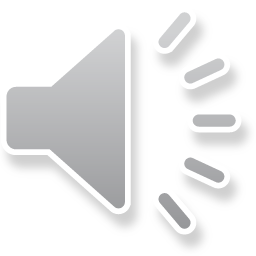 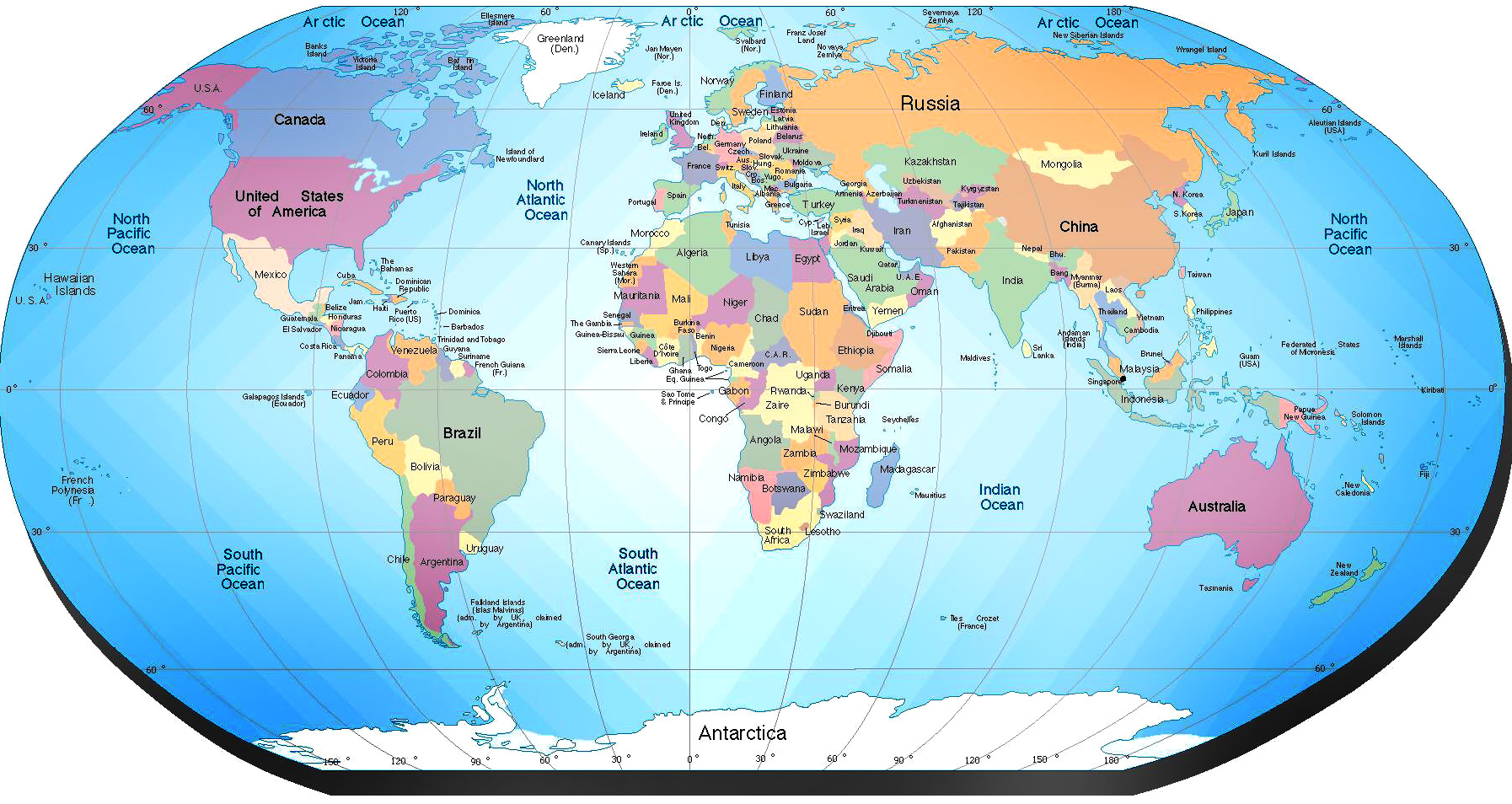 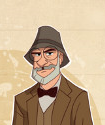 EL ÚLTIMO DESTINO...
FLORENCIA
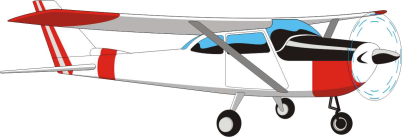 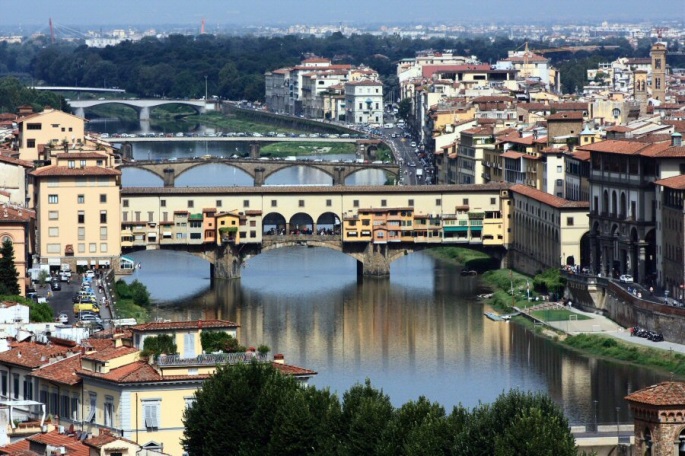 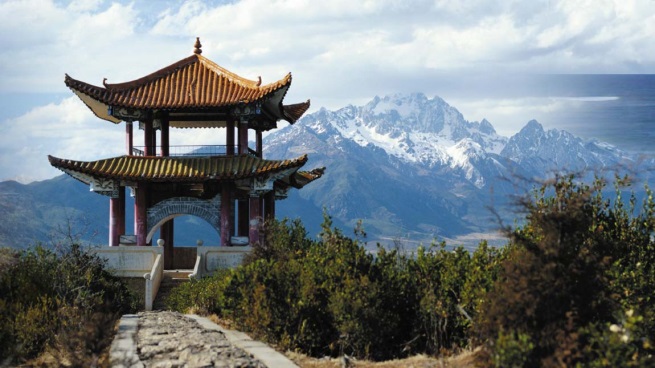 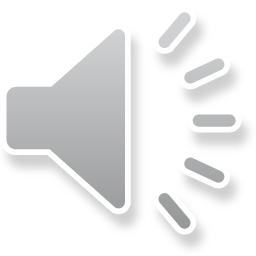 Florencia
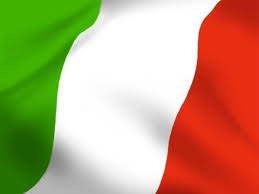 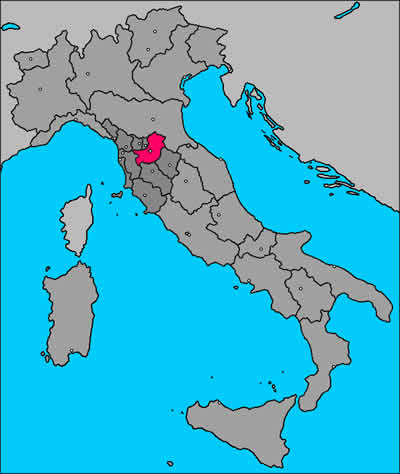 Florencia es una ciudad situada al norte de Italia, la cuna del renacimiento del arte y la cultura. 

Allí el arquitecto Filippo Brunelleschi realizó su construcción más famosa.
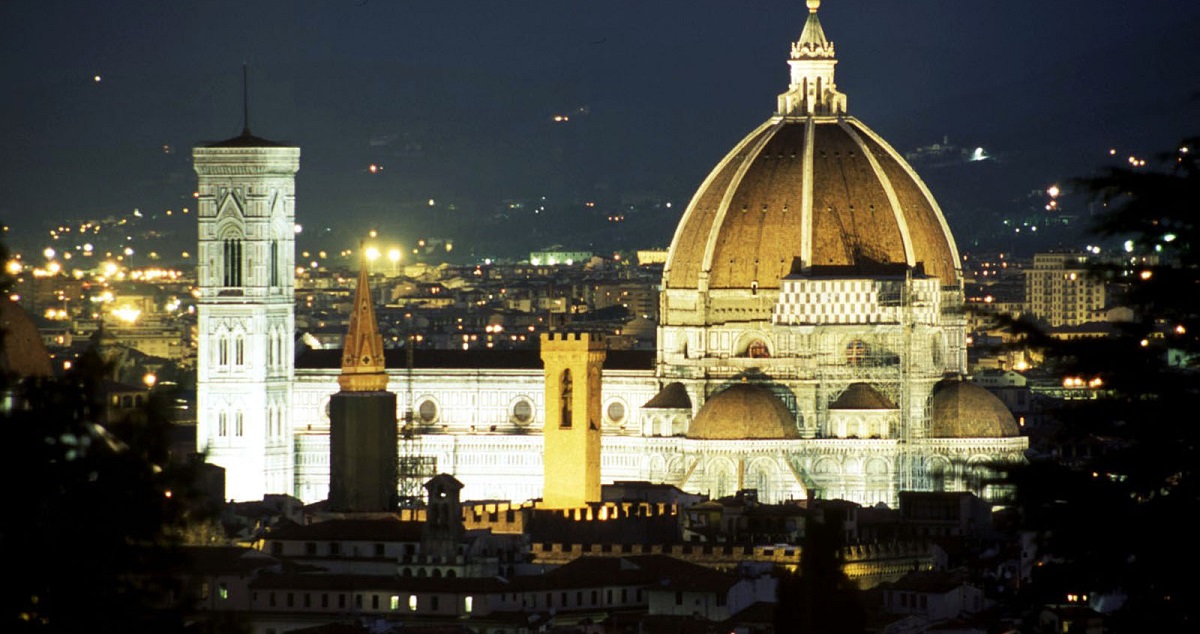 La  cúpula de la catedral de Santa María de Fiore
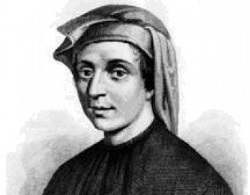 En plena Edad Media y a través de los traductores científicos Leonardo de Pisa, conocido como Fibbonaci nos legó el primer libro de sumas matemáticas indo arábico o decimal  llamado LIBER ABACCI.

Deberás ir a la Biblioteca Nacional de Florencia y obtener el último número del código.
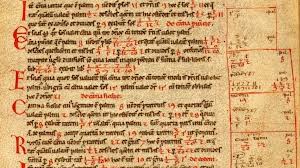 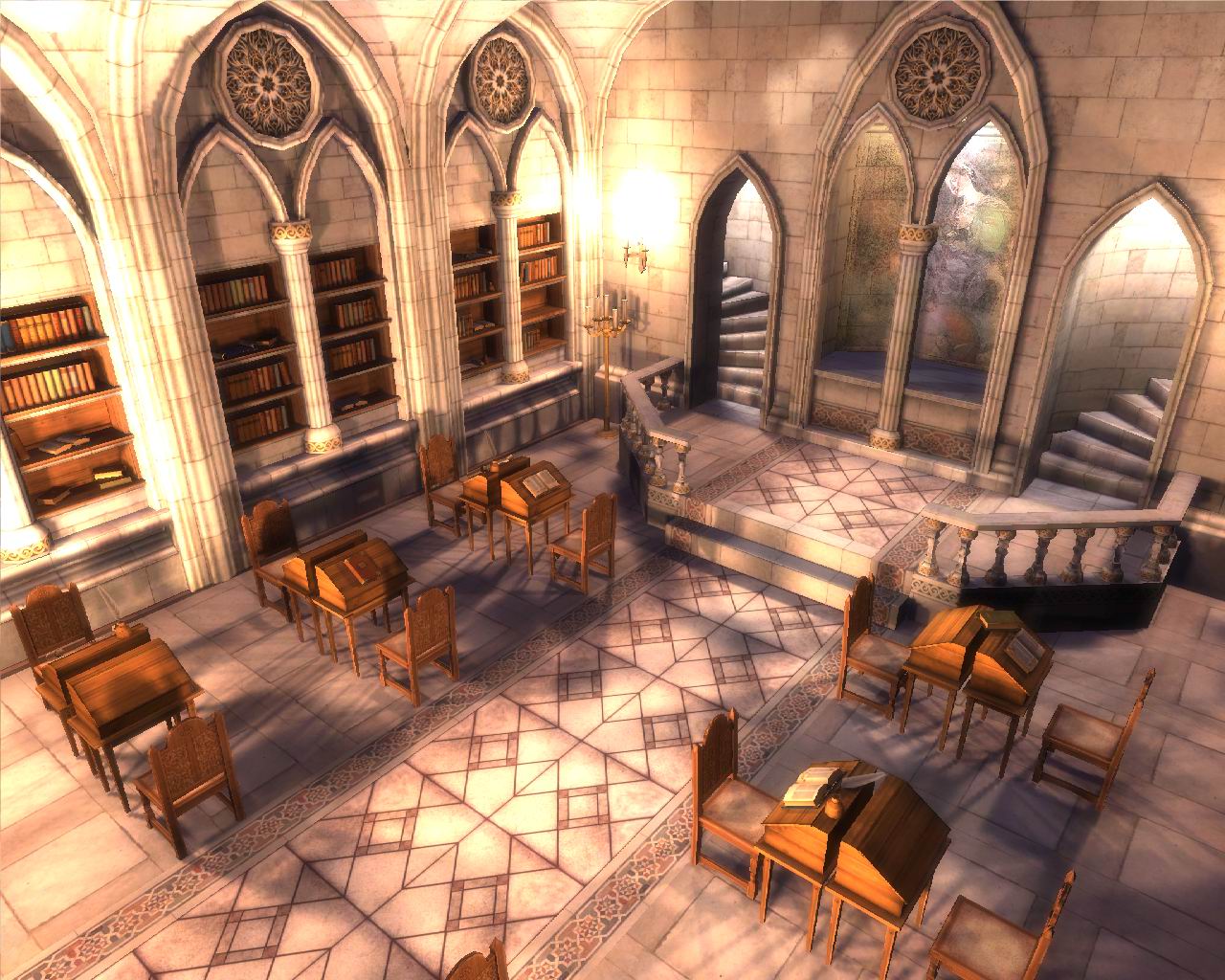 ITALIA
Debes adquirir los siguientes conocimientos para avanzar en tu aventura
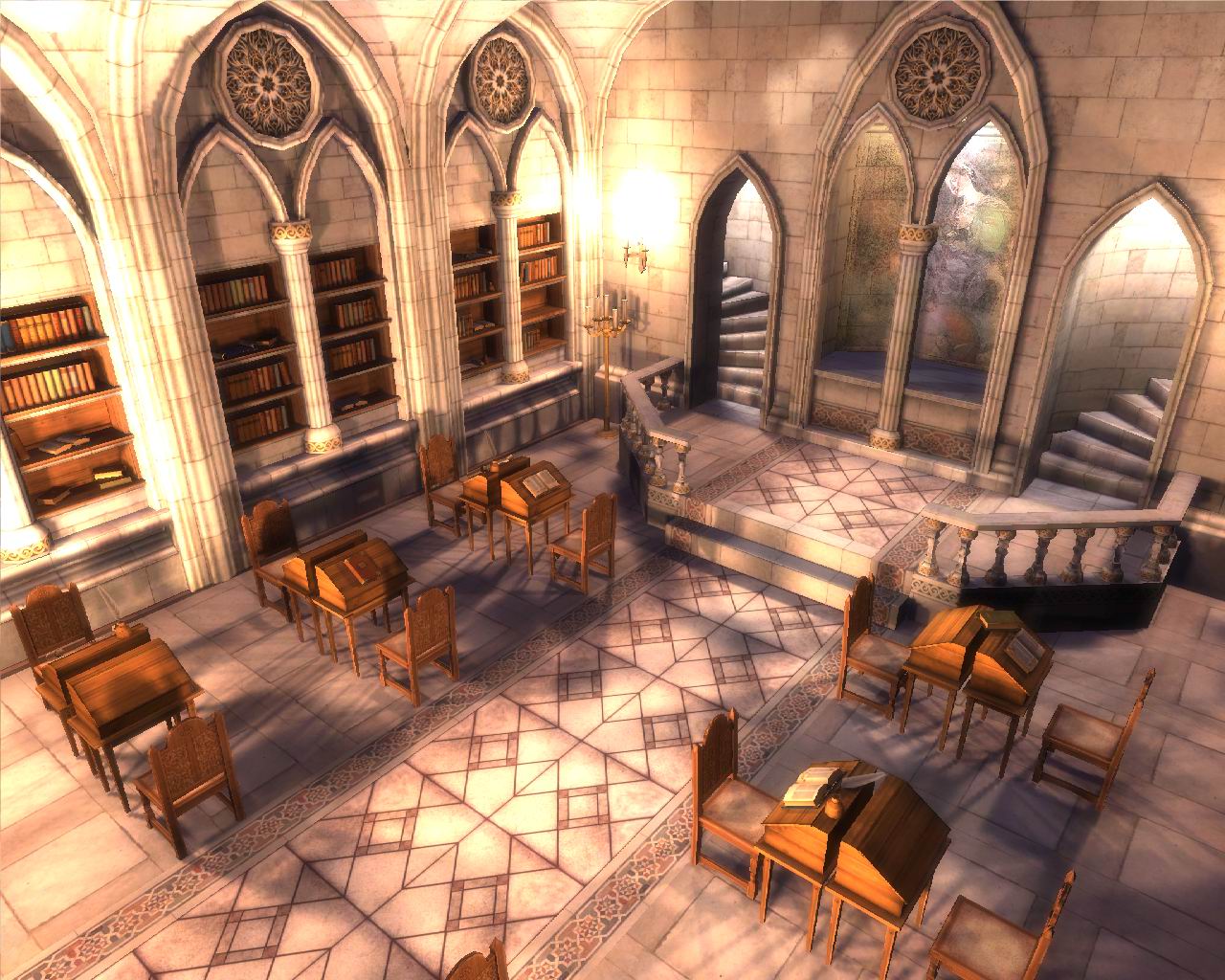 ITALIA
Sistema Decimal.
es un sistema de numeración posicional en el que las cantidades se representan utilizando como base aritmética las potencias del número 10. El conjunto de símbolos utilizado se compone de diez cifras: (0,1,2,3,4,5,6,7,8,9).

Al ser posicional, el sistema decimal es un sistema de numeración en el cual el valor de cada dígito depende de su posición dentro del número. Al primero corresponde el lugar de las unidades, el dígito se multiplica por 10°  (es decir 1) ; el siguiente las decenas (se multiplica por 10)etc
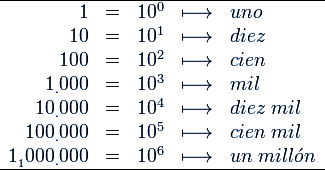 MUNDO 3 ITALIARETO 1
Indica cual de estas cifras es incorrecta:
Cinco millones noventa mil  setenta y dos 5.900.072
Dieciocho millones veinticinco mil trescientos cincuenta 18.025.350.
Setenta y nueve millones veinticuatro mil trescientos cincuenta 79.024.350
Cincuenta y cuatro millones mil uno 54.001.001
SABÍAS QUÉ
A                        B                      C                     D
¿ SABÍAS QUÉ?
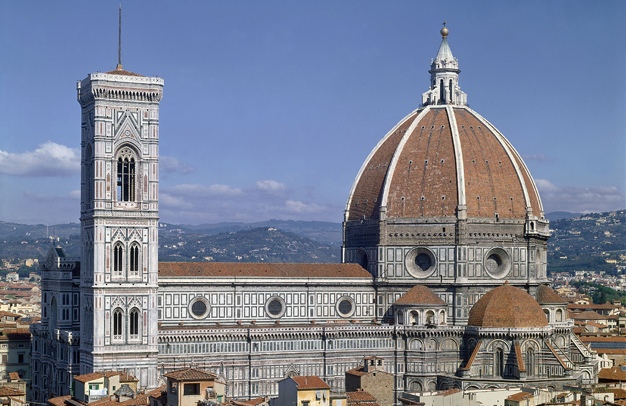 La Basílica de Santa María del Fiore, o catedral de Santa María de la Flor, es la catedral notable por su cúpula. 
Es una de las obras maestras del arte gótico y del primer Renacimiento italiano. Símbolo de la riqueza y del poder de la capital toscana durante los siglos XIII y siglo XIV, la catedral florentina es uno de los edificios más grandes de la cristiandad. Su nombre (que se traduce como «Santa María de la Flor») se refiere al lirio, símbolo de Florencia, por otra parte, un documento del siglo XV afirma que la «flor» se refiere a Cristo.
¡¡HAS FALLADO!!
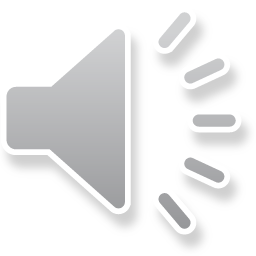 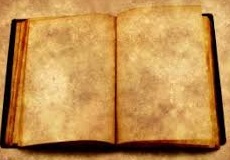 OCCIDENTE
LIBRO DE CONSULTAS
Sistema Decimal.
Es un sistema de numeración posicional en el que las cantidades se representan utilizando como base aritmética las potencias del número 10. El conjunto de símbolos utilizado se compone de diez cifras: (0,1,2,3,4,5,6,7,8,9).

Al ser posicional, el sistema decimal es un sistema de numeración en el cual el valor de cada dígito depende de su posición dentro del número. Al primero corresponde el lugar de las unidades, el dígito se multiplica por 10°  (es decir 1) ; el siguiente las decenas (se multiplica por 10)etc
MUNDO 3 ITALIA RETO 2
¿Qué valor tiene la cifra 3 en los siguientes números? 
 3.864.002 =          unidades
3.000.000       30.000          300               30
¡¡HAS FALLADO!!
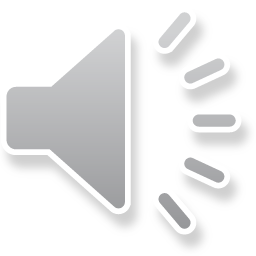 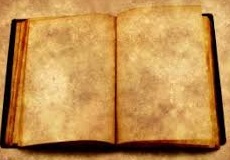 OCCIDENTE
LIBRO DE CONSULTAS
Es un sistema de numeración posicional en el que las cantidades se representan utilizando como base aritmética las potencias del número 10. El conjunto de símbolos utilizado se compone de diez cifras: (0,1,2,3,4,5,6,7,8,9).

Al ser posicional, el sistema decimal es un sistema de numeración en el cual el valor de cada dígito depende de su posición dentro del número. Al primero corresponde el lugar de las unidades, el dígito se multiplica por 10°  (es decir 1) ; el siguiente las decenas (se multiplica por 10)etc
MUNDO 3 ITALIA RETO 2
¿Qué valor tiene la cifra 3 en los siguientes números? 
 
 2.038.994=           unidades
3.000.000       30.000          300               30
¡¡HAS FALLADO!!
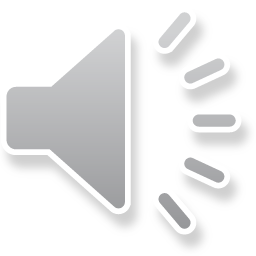 OCCIDENTE
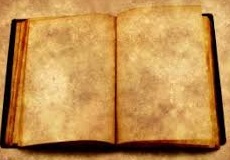 LIBRO DE CONSULTAS
Es un sistema de numeración posicional en el que las cantidades se representan utilizando como base aritmética las potencias del número 10. El conjunto de símbolos utilizado se compone de diez cifras: (0,1,2,3,4,5,6,7,8,9).

Al ser posicional, el sistema decimal es un sistema de numeración en el cual el valor de cada dígito depende de su posición dentro del número. Al primero corresponde el lugar de las unidades, el dígito se multiplica por 10°  (es decir 1) ; el siguiente las decenas (se multiplica por 10)etc
MUNDO 3 ITALIA RETO 2
¿Qué valor tiene la cifra 3 en los siguientes números? 


1.387.954=           unidades
300.000       30.000          300               30
¡¡HAS FALLADO!!
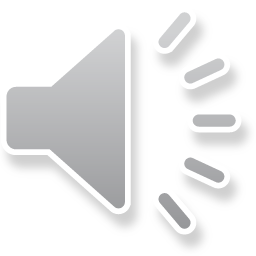 OCCIDENTE
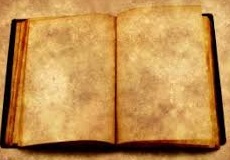 LIBRO DE CONSULTAS
Es un sistema de numeración posicional en el que las cantidades se representan utilizando como base aritmética las potencias del número 10. El conjunto de símbolos utilizado se compone de diez cifras: (0,1,2,3,4,5,6,7,8,9).

Al ser posicional, el sistema decimal es un sistema de numeración en el cual el valor de cada dígito depende de su posición dentro del número. Al primero corresponde el lugar de las unidades, el dígito se multiplica por 10°  (es decir 1) ; el siguiente las decenas (se multiplica por 10)etc
MUNDO 3 ITALIA RETO 2
¿Qué valor tiene la cifra 3 en los siguientes números? 



2.227.030=           unidades
3.000.000       30.000          300               30
¡¡HAS FALLADO!!
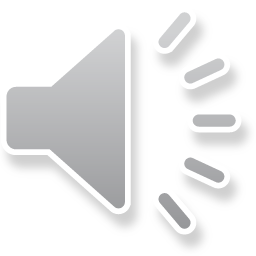 OCCIDENTE
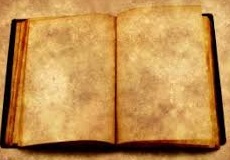 LIBRO DE CONSULTAS
Es un sistema de numeración posicional en el que las cantidades se representan utilizando como base aritmética las potencias del número 10. El conjunto de símbolos utilizado se compone de diez cifras: (0,1,2,3,4,5,6,7,8,9).

Al ser posicional, el sistema decimal es un sistema de numeración en el cual el valor de cada dígito depende de su posición dentro del número. Al primero corresponde el lugar de las unidades, el dígito se multiplica por 10°  (es decir 1) ; el siguiente las decenas (se multiplica por 10)etc
MUNDO 3 ITALIARETO 3
Representa en el ábaco el numero 2902
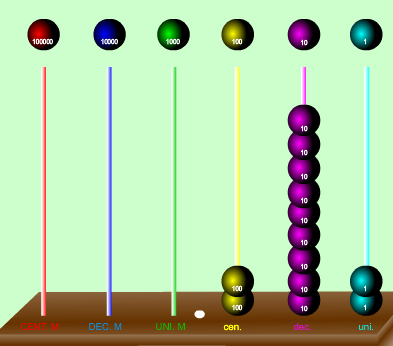 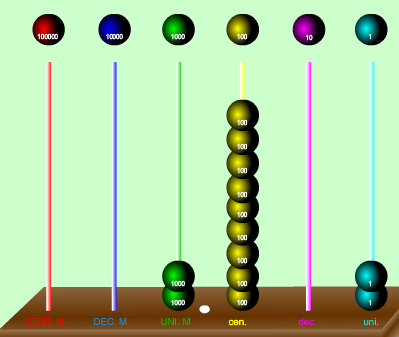 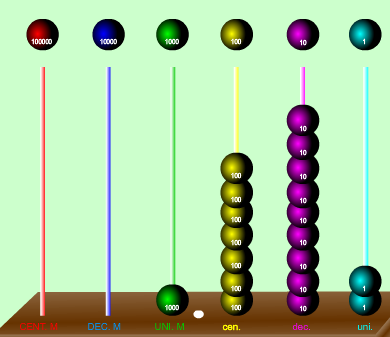 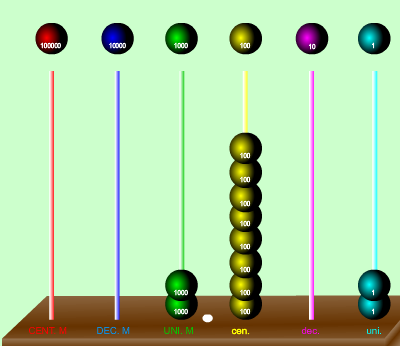 ¡¡HAS FALLADO!!
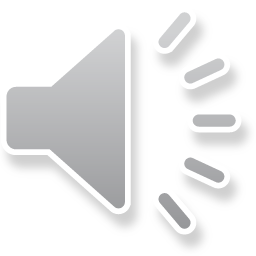 OCCIDENTE
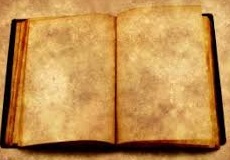 LIBRO DE CONSULTAS
USO DEL ABACO ABIERTO

1. El Ábaco de izquierda a derecha sigue el siguiente orden: unidades, decenas y centenas…

2. Se suman las unidades con las unidades, decenas con decenas y centenas con centenas.

3. Si al juntar las cuentas en cada una de las barras, ésta queda con más de 10 cuentas, deben sustituirse diez cuentas por una en la barra siguiente a la izquierda (Aquí está el concepto de llevar cuando sumamos).
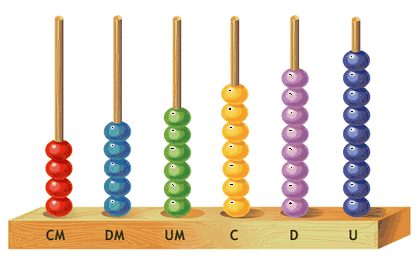 MUNDO 3 ITALIA RETO 4
Forma en el ábaco la suma de 7326 y 3434
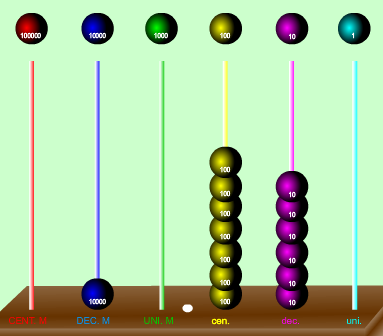 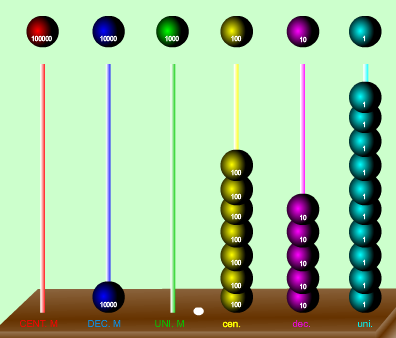 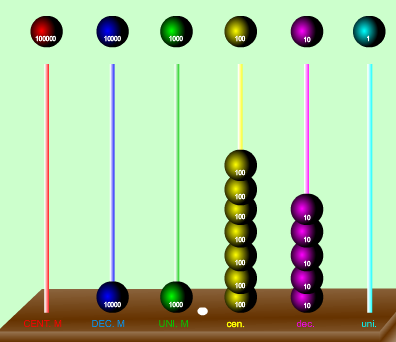 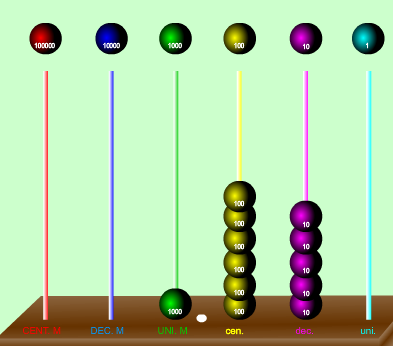 ¡¡HAS FALLADO!!
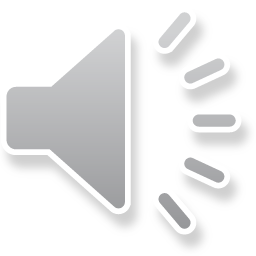 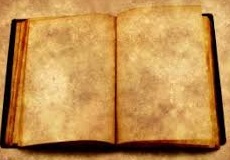 OCCIDENTE
LIBRO DE CONSULTAS
USO DEL ABACO ABIERTO

1. El Ábaco de izquierda a derecha sigue el siguiente orden: unidades, decenas y centenas…

2. Se suman las unidades con las unidades, decenas con decenas y centenas con centenas.

3. Si al juntar las cuentas en cada una de las barras, ésta queda con más de 10 cuentas, deben sustituirse diez cuentas por una en la barra siguiente a la izquierda (Aquí está el concepto de llevar cuando sumamos).
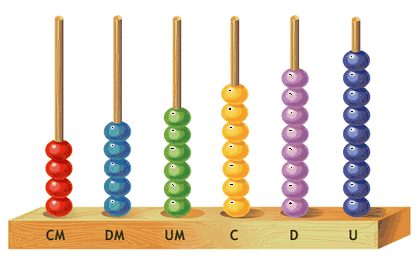 LO CONSEGUISTE. YA TIENES EN TU PODER EL LIBRO  liber  abacci , CON EL ÚLTIMO NÚMERO DEL CÓDIGO
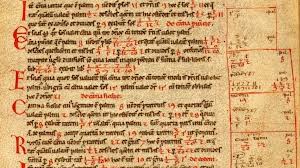 CÓDIGO = 1
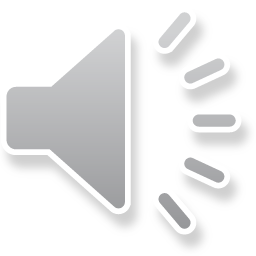 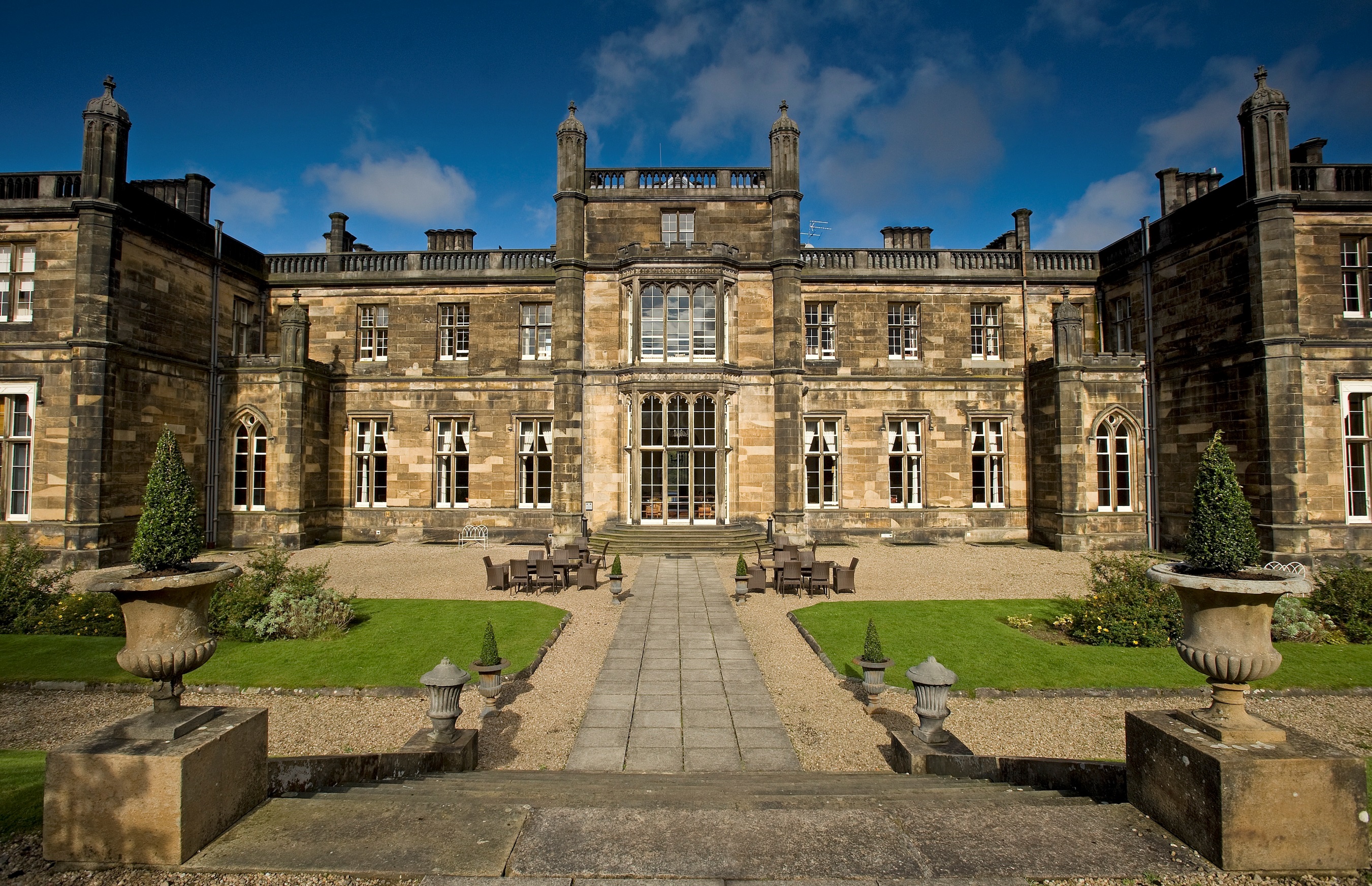 VER
ENTRAR
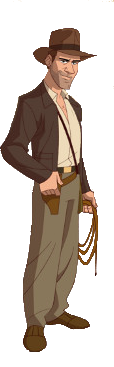 VER
VER
ATRÁS
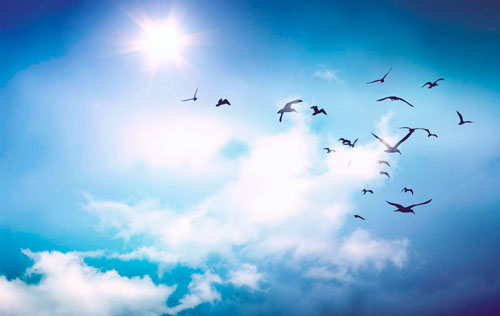 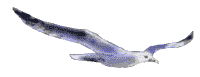 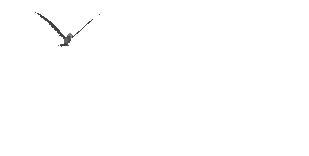 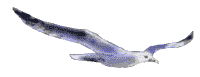 ATRÁS
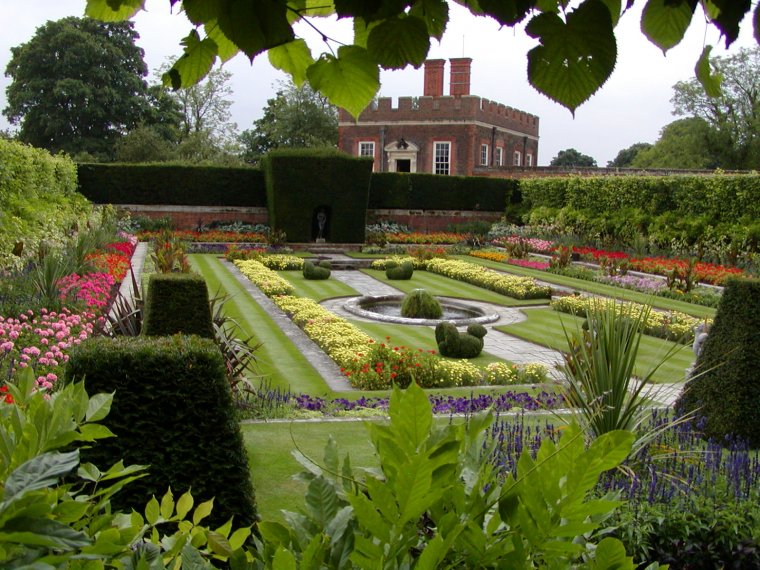 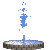 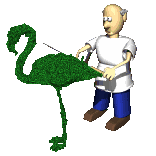 ATRÁS
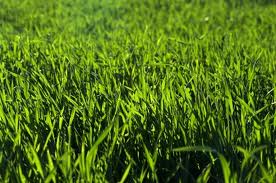 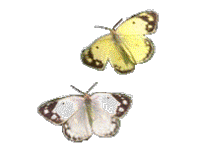 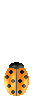 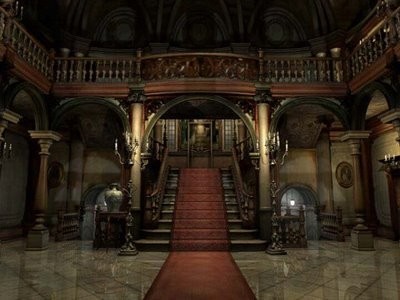 DESPACHO
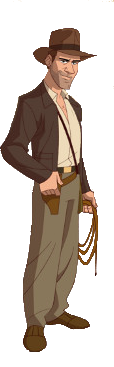 COMEDOR
BIBLIOTECA
ATRÁS
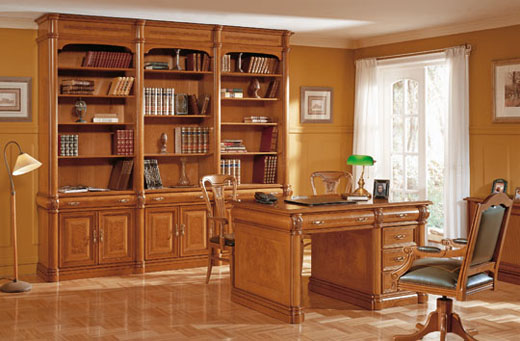 Hola Bautista, ¿Has visto a mi padre?
Su padre está en la biblioteca , le note mas nervioso que de costumbre
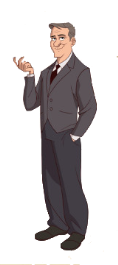 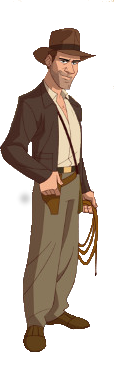 ATRÁS
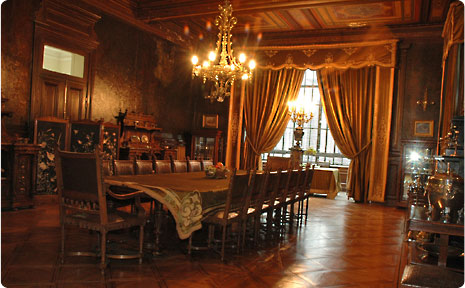 Aquí no está la piedra Rosseta, seguiré buscando
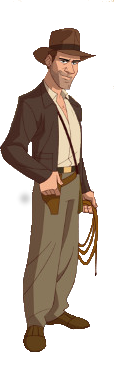 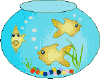 ATRÁS
Busca en la piedra rosetta y allí encontrarás la clave para poder unificar los tres códigos obtenidos y descifrar el enigma.
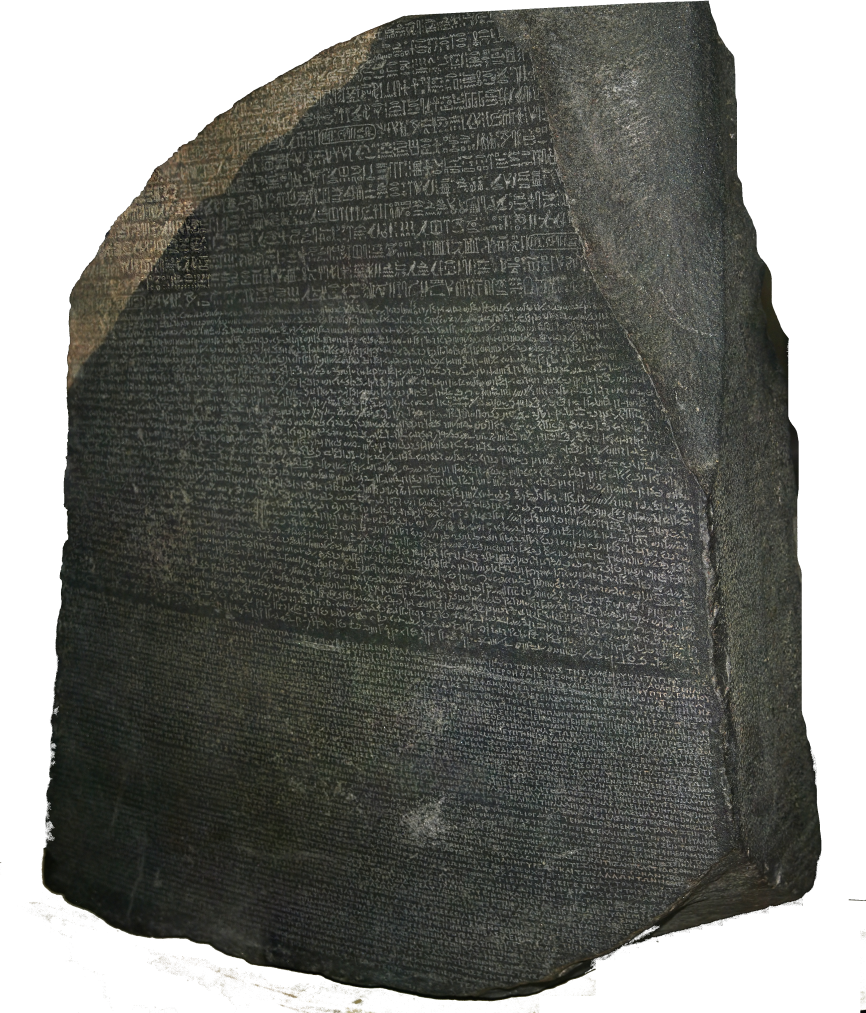 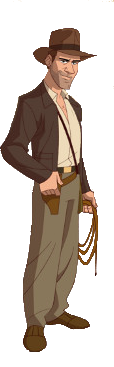 Lo pequeño 
es lo más  grande
¿ Cuál es es el código secreto ?
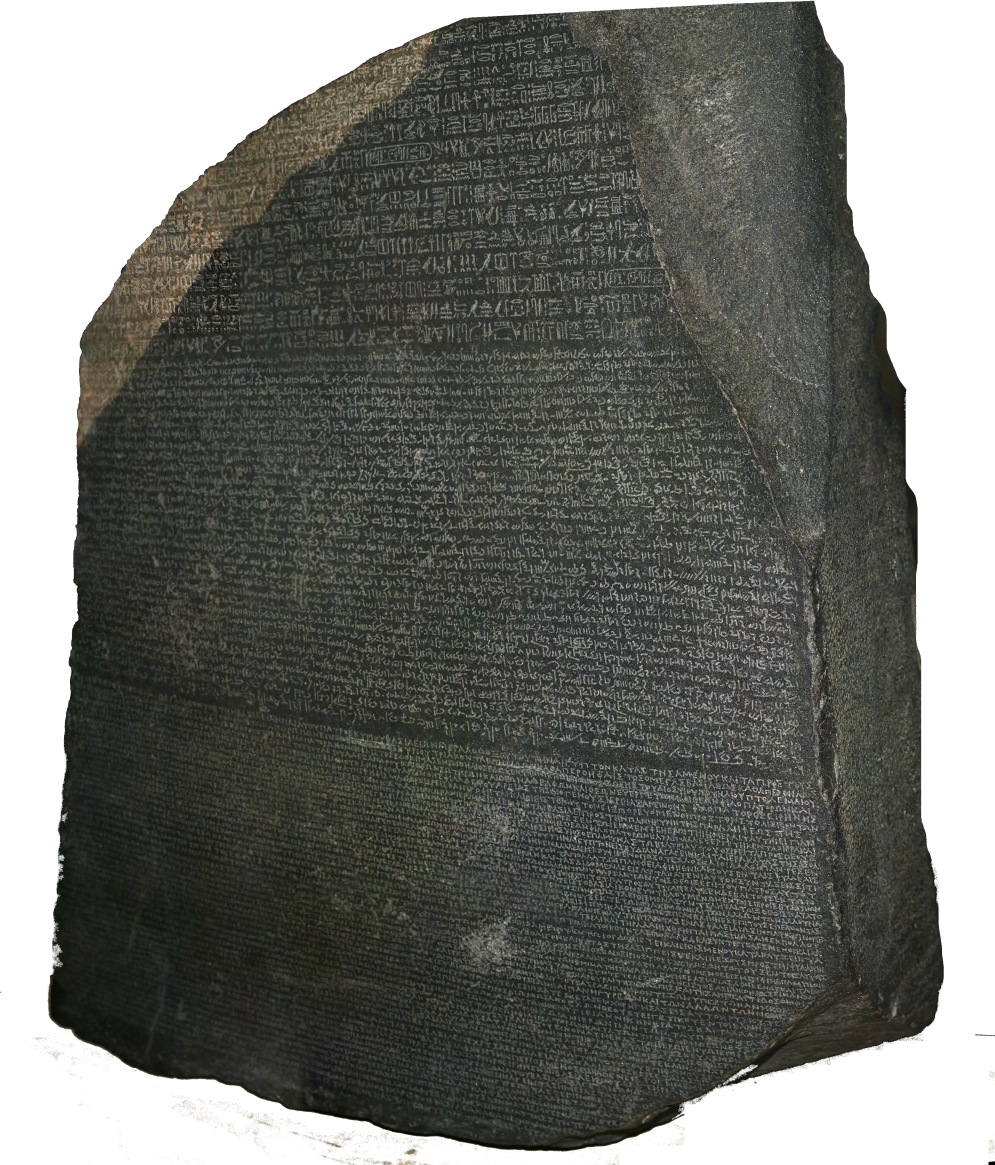 931
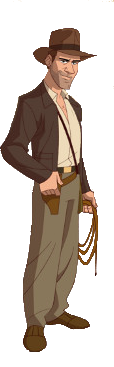 913
319
193
139
391
CÓDIGO INCORRECTO
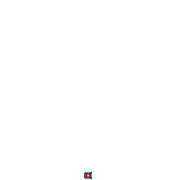 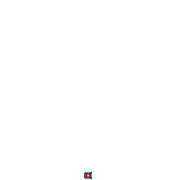 FELICIDADES 
Has ganado el diploma internacional de sistemas de numeración
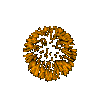 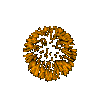 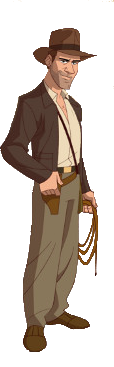 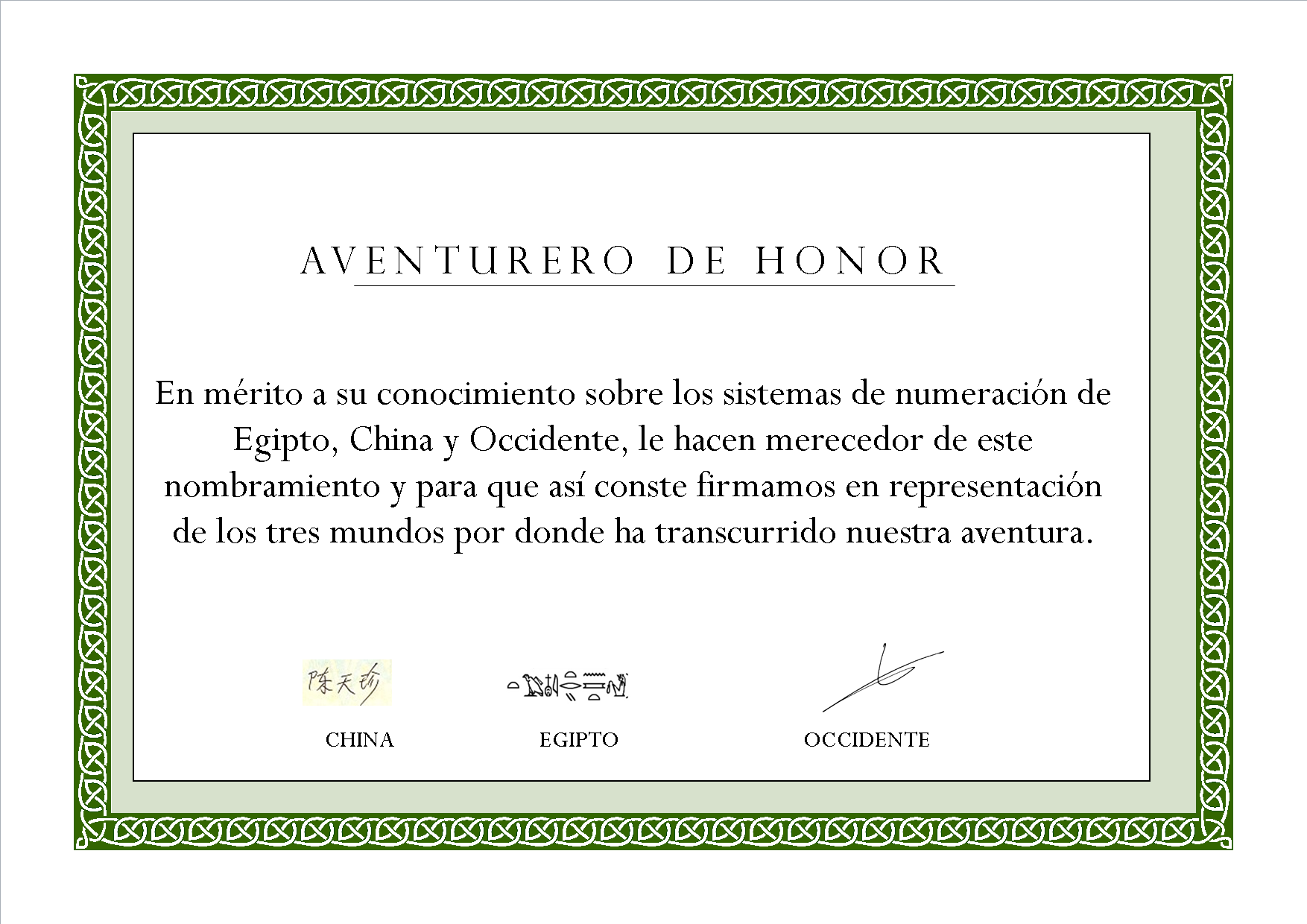 Volver a empezar
Trabajo realizado por:
 JAVIER VELASCO DOMÍNGUEZ
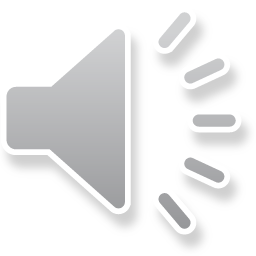